Pemrograman Internet
Konsep Pemrograman Internet
Pemrograman Internet:
Pemrograman aplikasi berbasis internet (aplikasi internet)
Aplikasi Internet merupakan suatu aplikasi yang menerapkan arsitektur sistem terdistribusi (client-server/peer to peer)dengan menggunakan internet sebagai media komunikasi antar komponennya
Komunikasi via Internet
Internet
Sebuah jaringan komputer yang sangat besar(meliputi seluruh dunia)
jaringan besar yang menghubungkan jaringanjaringan kecil
menggunakan protokol transmisiberbasis TCP/IP
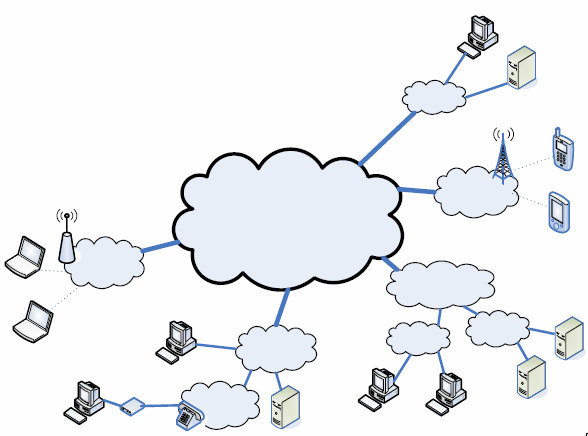 (Layanan Internet)
Web (protokol aplikasi: HTTP)
E-mail (IMAP, POP, SMTP)
Chatting
open standard: IRC
non standard: YM, ICQ, MSN chat, AOL, dll
File transfer (FTP)
Remote terminal (telnet)
Directory service (LDAP)
Network monitoring (NMAP)
Web service (SOAP)
Voice (VoIP)
dll.
Bagaiman Web bekerja
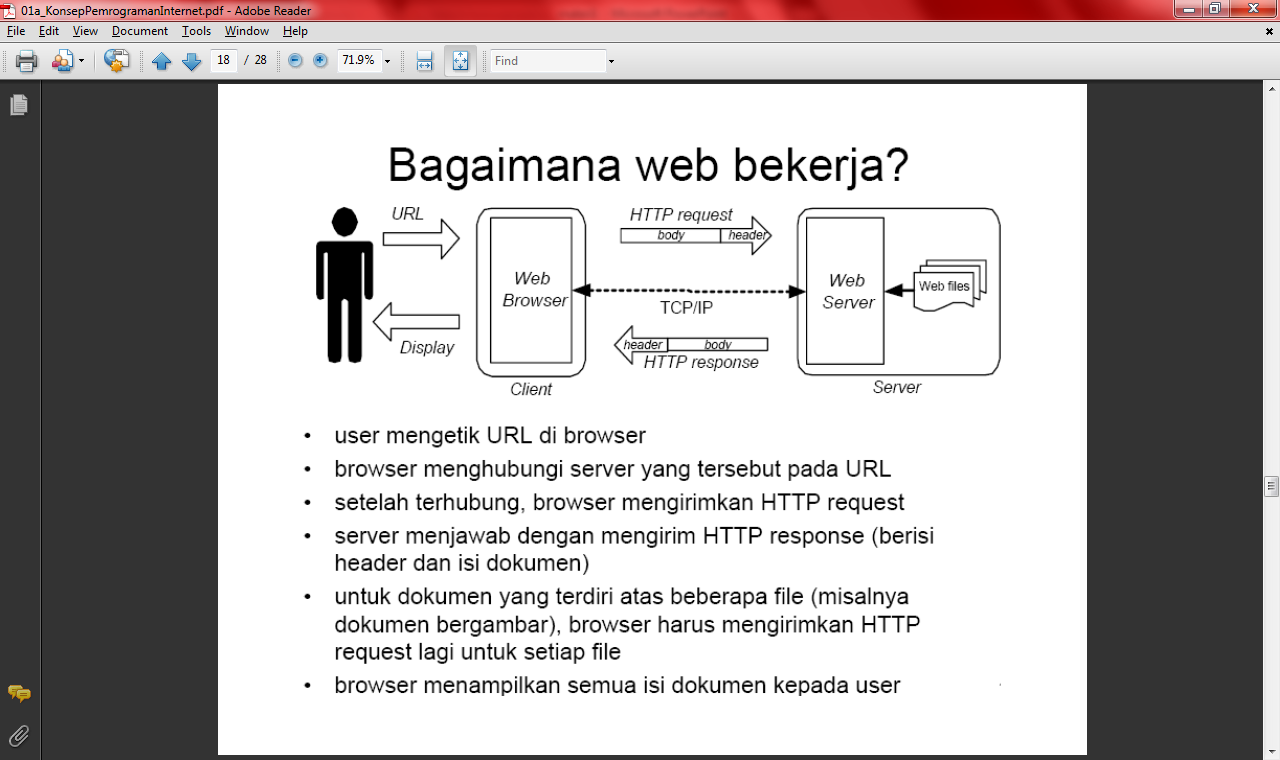 User mengetik URL di browser
Browser menghubungi server
Setelah terhubung browser megirim http request
Server menjawab dengan mengirim http response (berisi header dan dokumen)
Untuk dokumen yg terdiri dari bbrp file, browser harus mengirim http request lagi untuk setiap file
Browser  menampilkan semua isi dokumen kepada User
Web browser(Client)
Web Browser
Merupakan suatu software
Dijalankan pada komputer user
Sebuah perangkat navigasi di dalam web
Menampilkan dokumen web
Software web browser populer
Mozila firefox
Google Chrome
MS Internet Explore
Opera
Lynx
Web Server
Web Server
Merupakan suatu sotware
Dijalankan pada komputer server
Berfungsi agar dokumen web yang disimpan di server dapat diakses oleh user di Internet
Software webserver populer saat ini
Apache (Linux,Windows)
Internet Information Service IIS (windows)
Tomcat, untuk Java (Windows&Linux)
URL(Uniform Resource Locator)
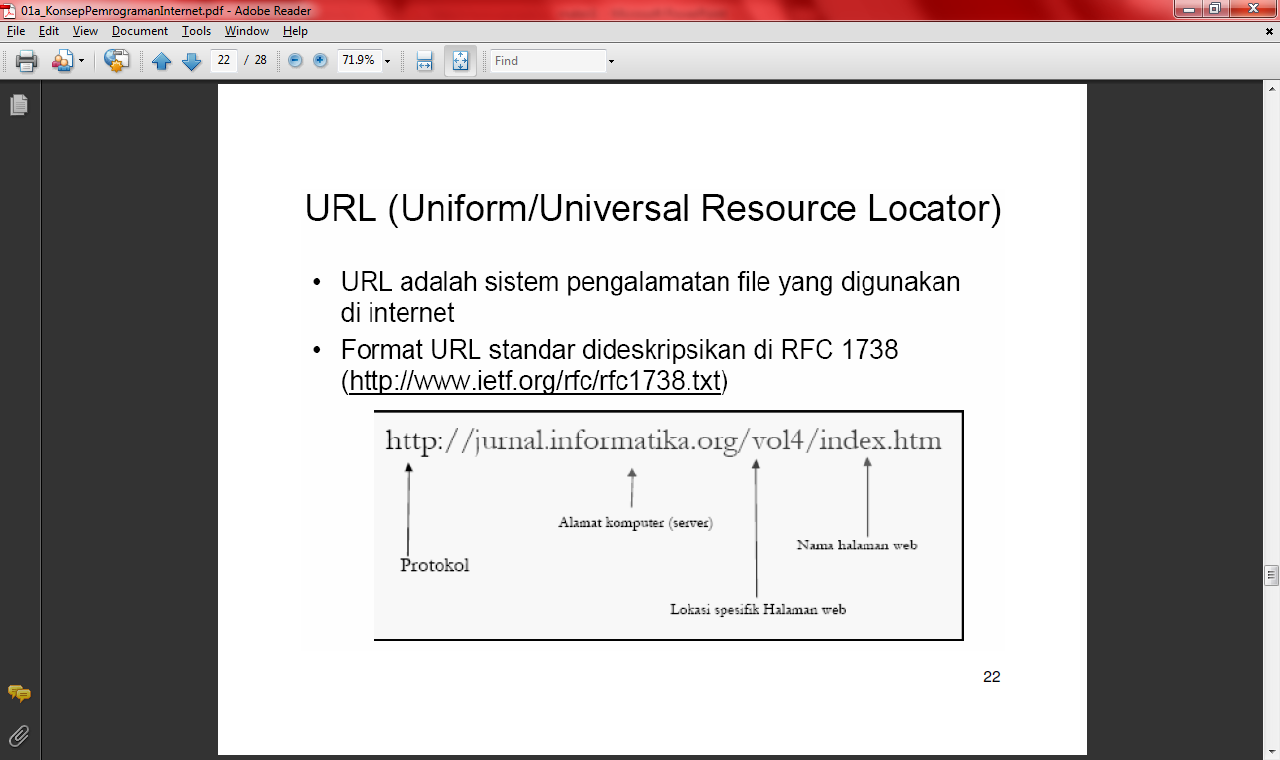 HTTP (HyperText Transfer Protocol)
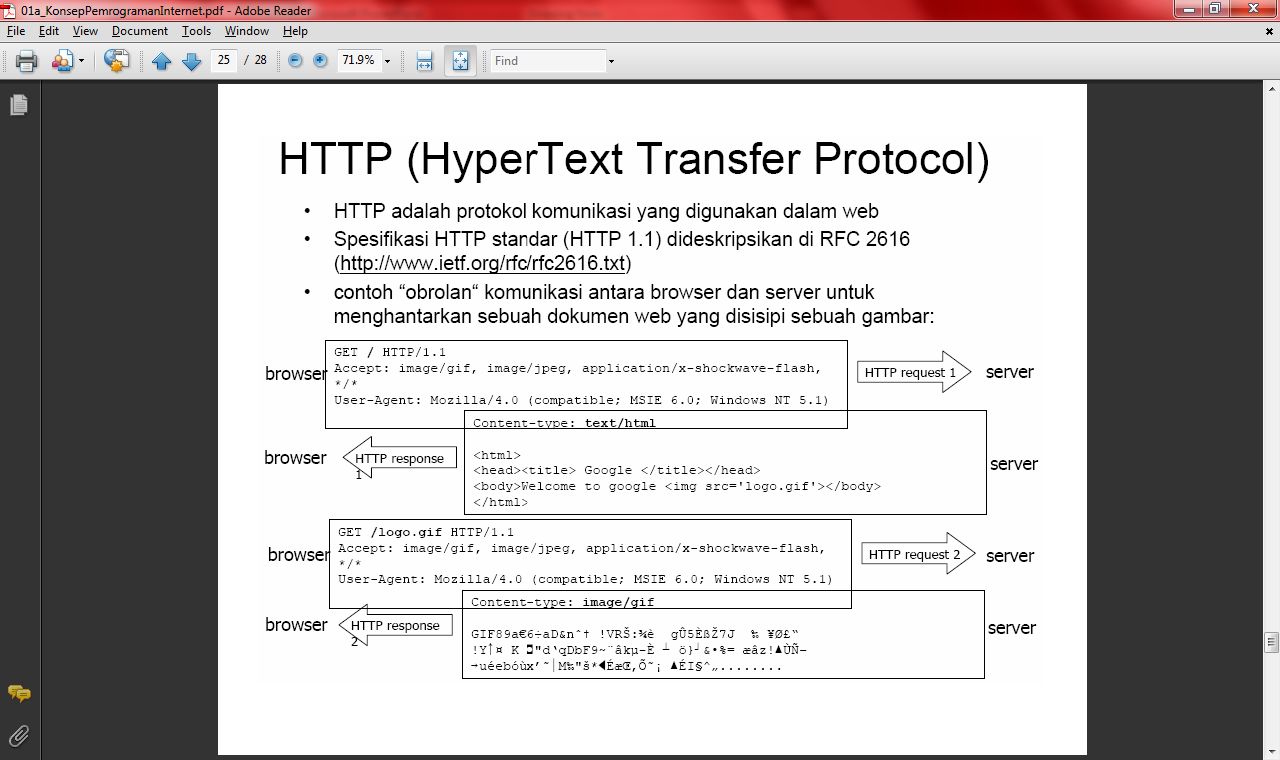 Trend Pemakaian Internet
Pengguna Internet dunia 2016
3 miliar pemakai internet (42%  dr populasi dunia)
	(www.business2community.com)

Pengguna Internet di Indonesia
88 ,1juta pengguna internet aktif 
	(tekno.liputan6.com)
Tren penggunaan internet
Survei yang dilakukan oleh MARS Indonesia pada tahun 2015 
Masyarakat menggunakan Internet untuk keperluan browsing, yaitu sebanyak 74,3%.
Facebook, yaitu sebanyak 60,8%
 mengakses email, yaitu sebanyak 38,2%
chatting (34%) 
 youtube (31,8%)
 5,5%  untuk melakukan pemesanan barang
Internet banking  6,2%
Trend penggunaan internet
Untuk keperluan online shopping
Pakaian  :  55,2%. 
pemesanan tiket:  20,7%
produk elektronik (TV, radio, ponsel, komputer, dll):  10,3%
	 (http://www.marsindonesia.com)
HTML
HTML stands for Hyper Text Markup Language
HTML describes the structure of Web pages using markup
HTML elements are the building blocks of HTML pages
HTML elements are represented by tags
Browsers do not display the HTML tags, but use them to render the content of the page
Versi HTML
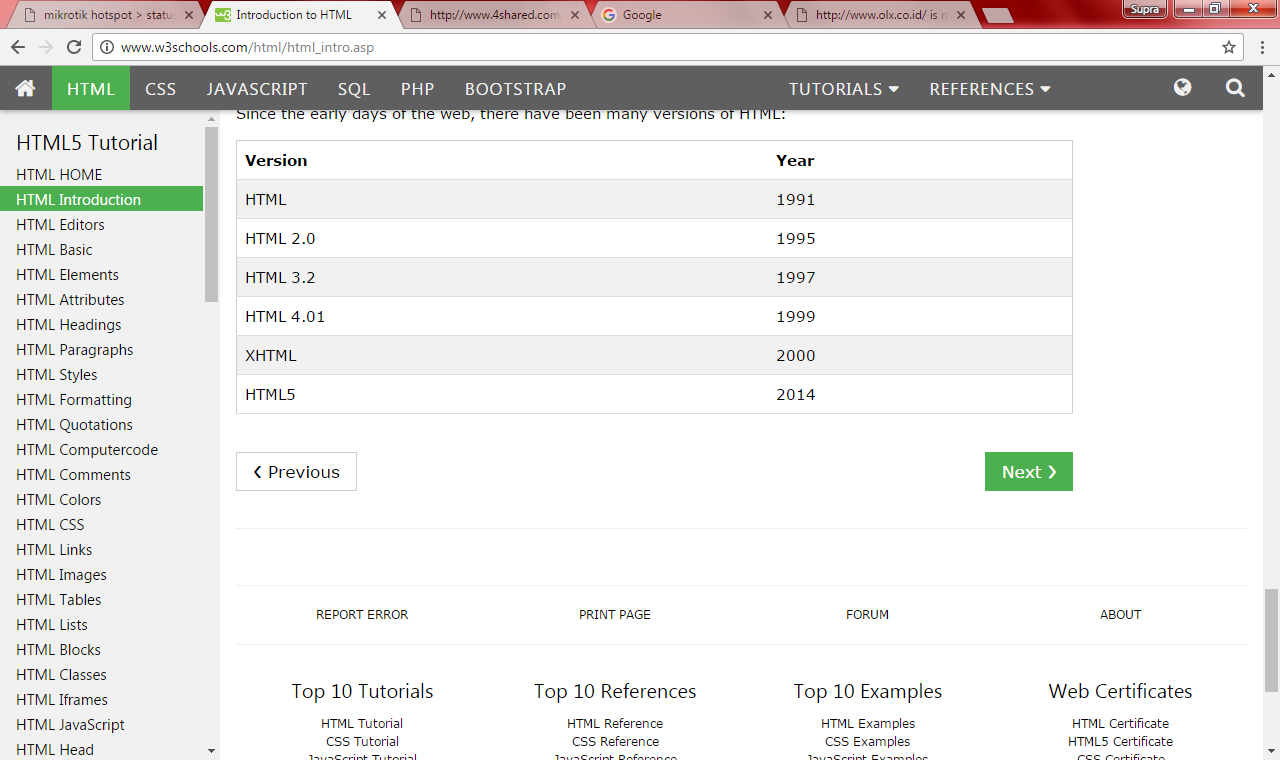 <!DOCTYPE>
Membantu browser menampilkan halaman web dg benar
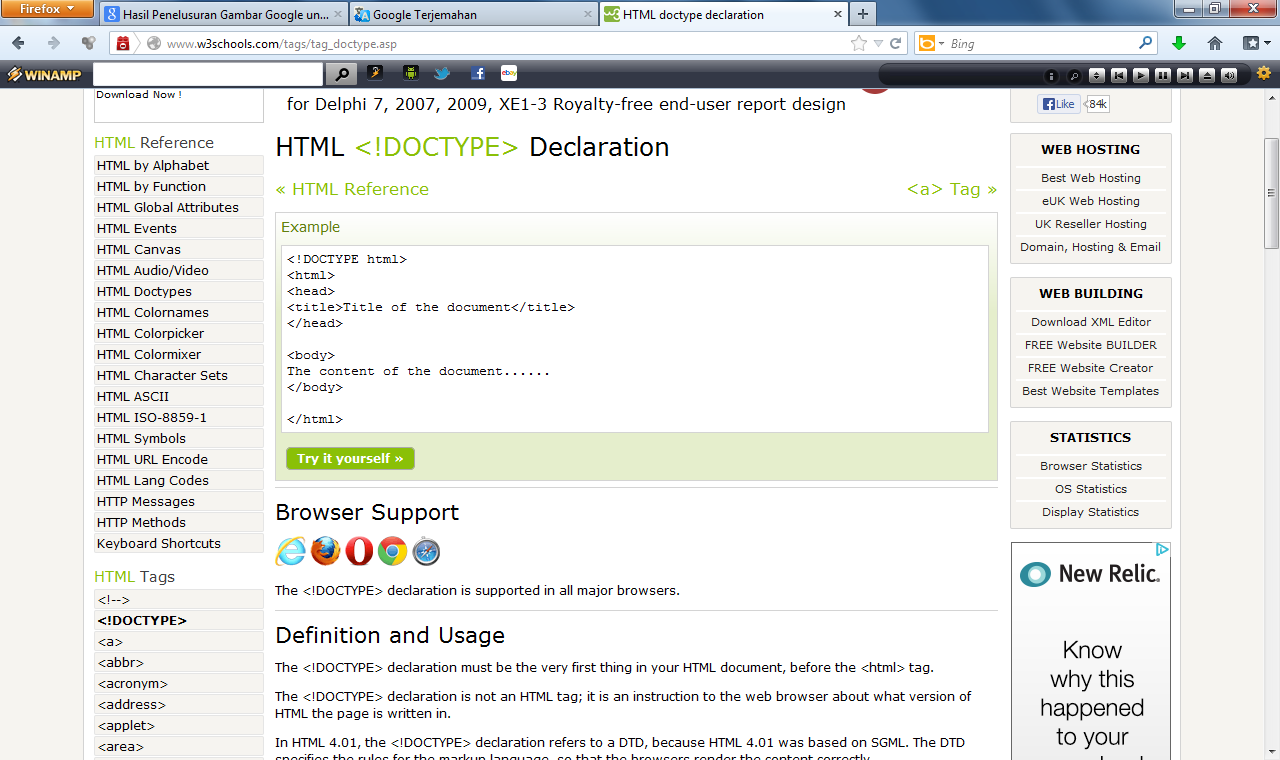 <!DOCTYPE>
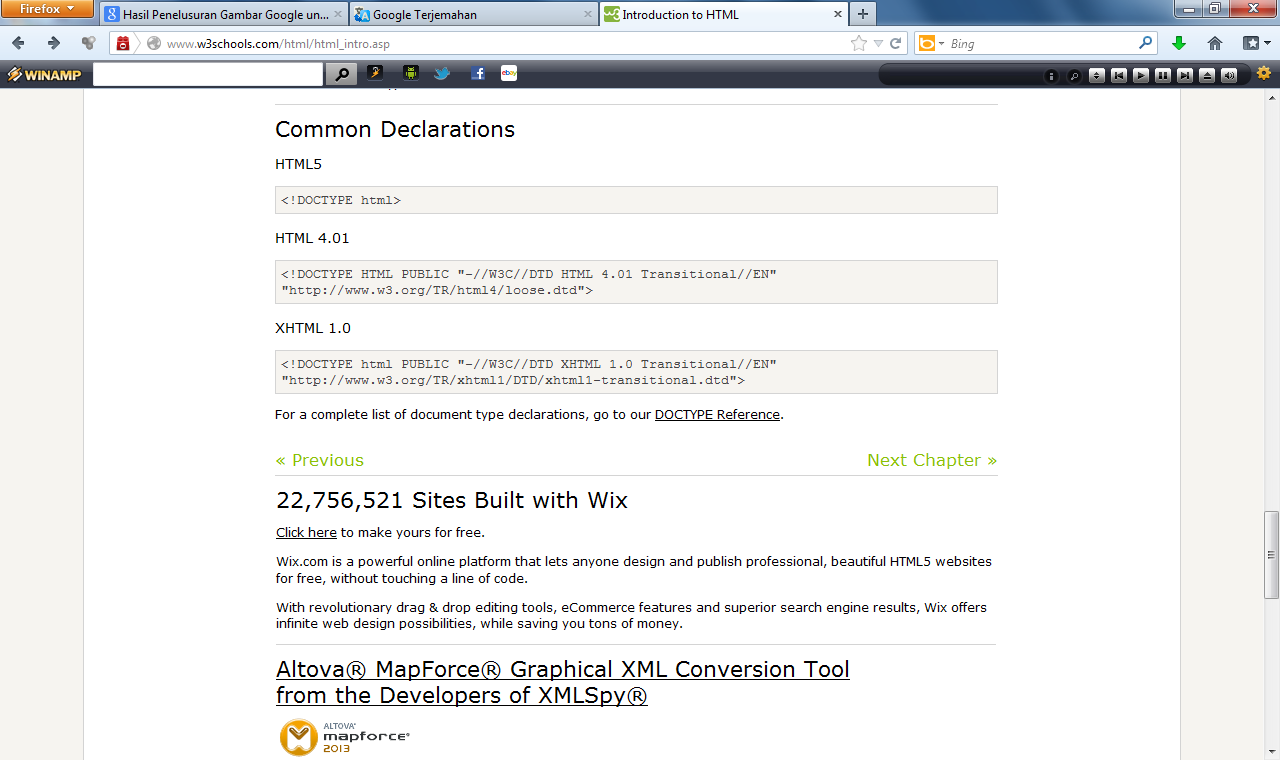 Editor
Notepad
Notepad++
Adobe Dreamweaver
Microsoft Expression Web
CoffeeCup HTML Editor
Contoh dokumen HTML
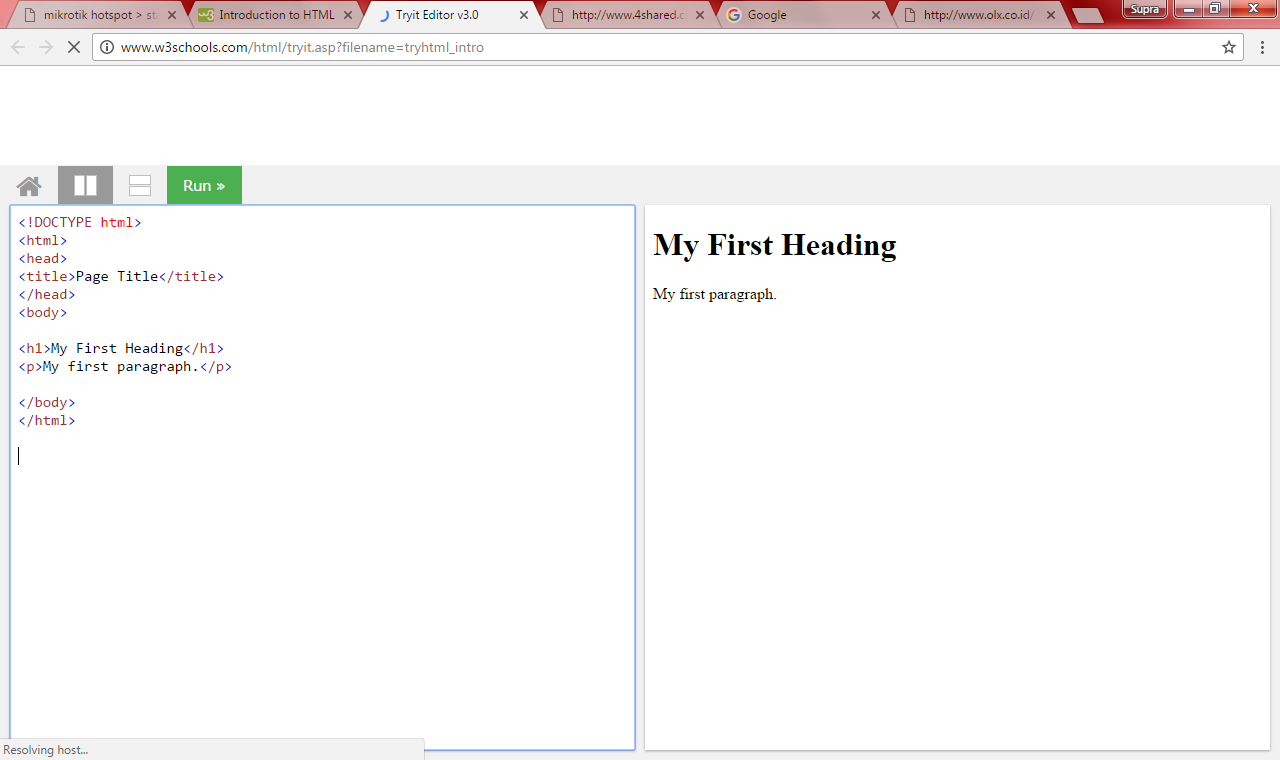 Struktur halaman HTML
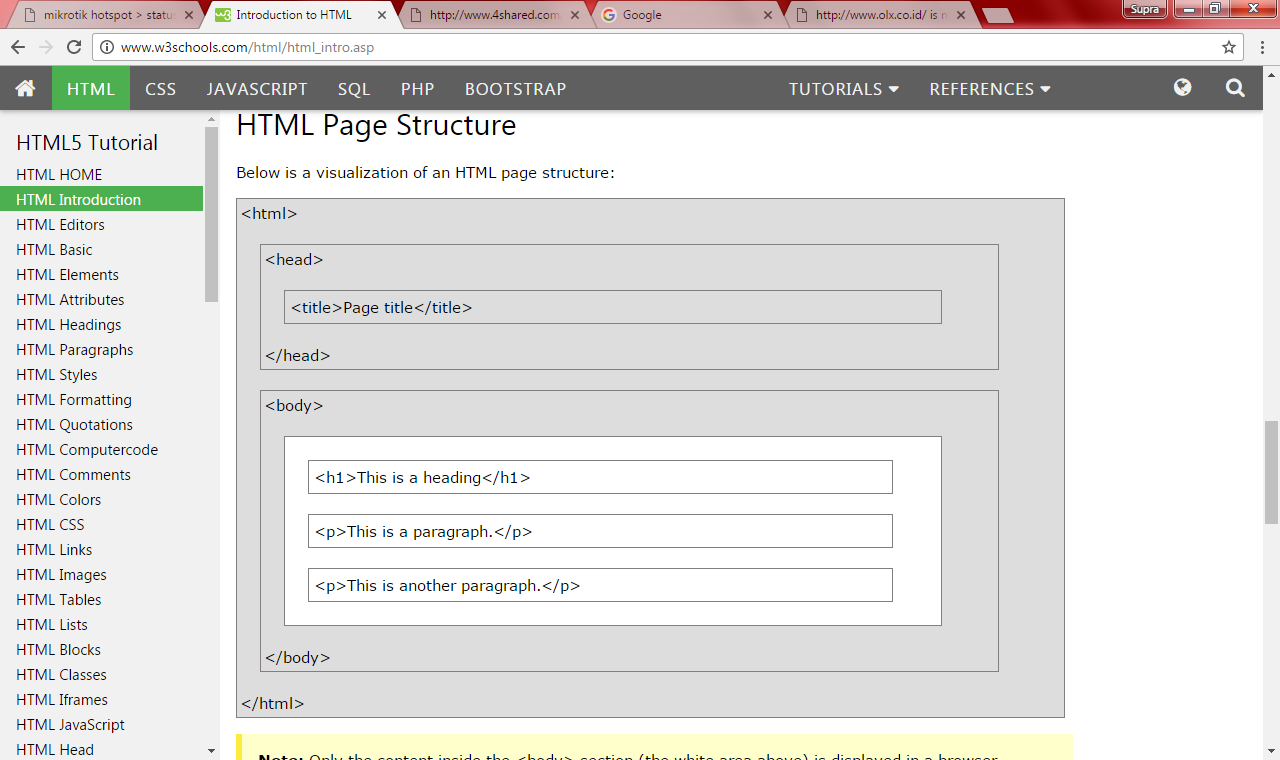 Elemen HTML
An HTML element usually consists of a start tag and end tag, with the content inserted in between:
<p>My first paragraph.</p>

Empty HTML Elements
	HTML elements with no content are called empty elements.
    <br />
Heading
Search engines use the headings to index the structure and content of your web pages.
Users skim your pages by its headings. It is important to use headings to show the document structure
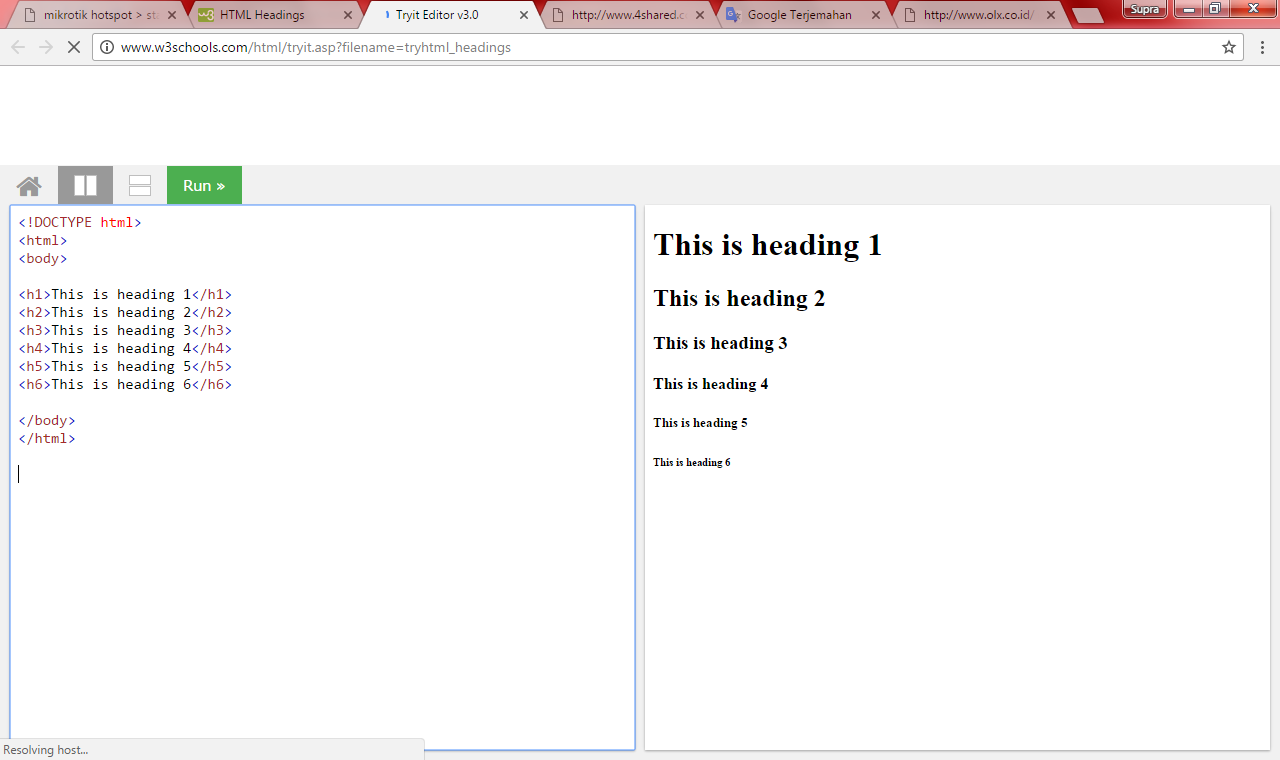 Horizontal Rules <hr>
The <hr> tag defines a thematic break in an HTML page.
The <hr> element is used to separate content (or define a change) in an HTML page:
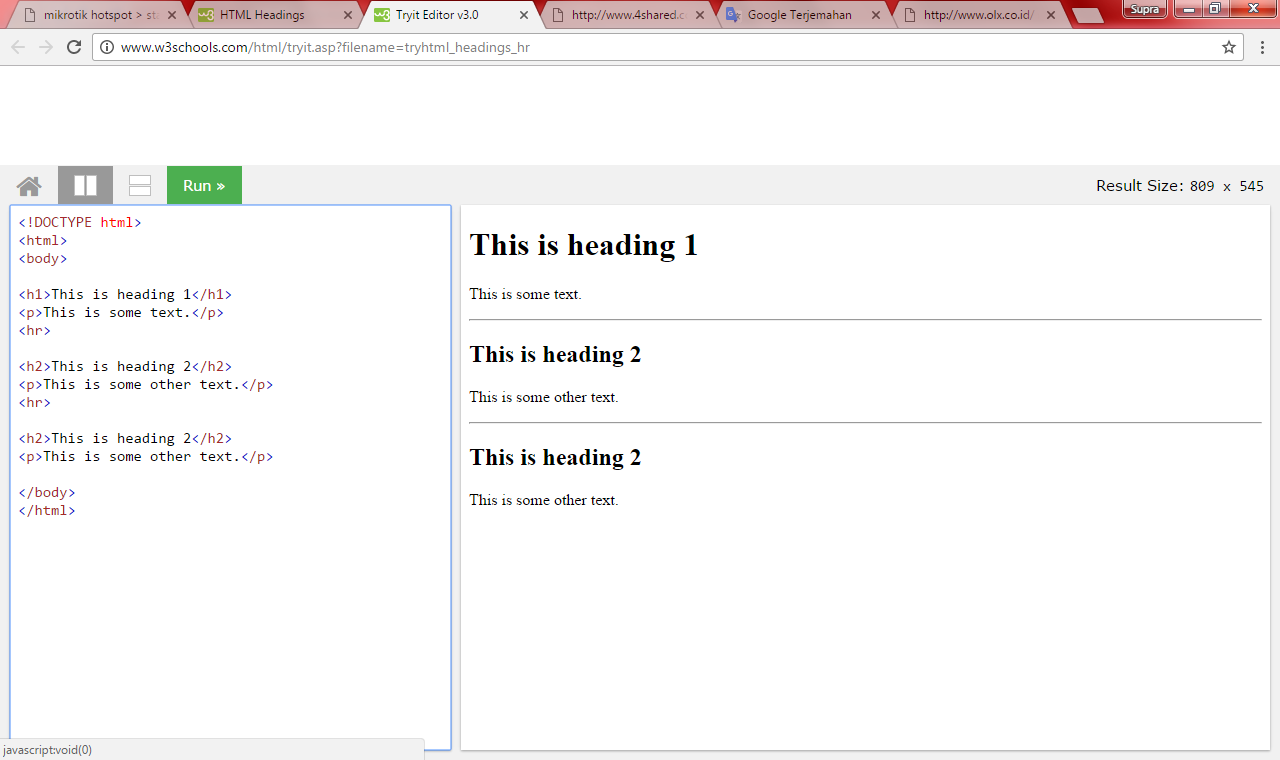 Paragraf
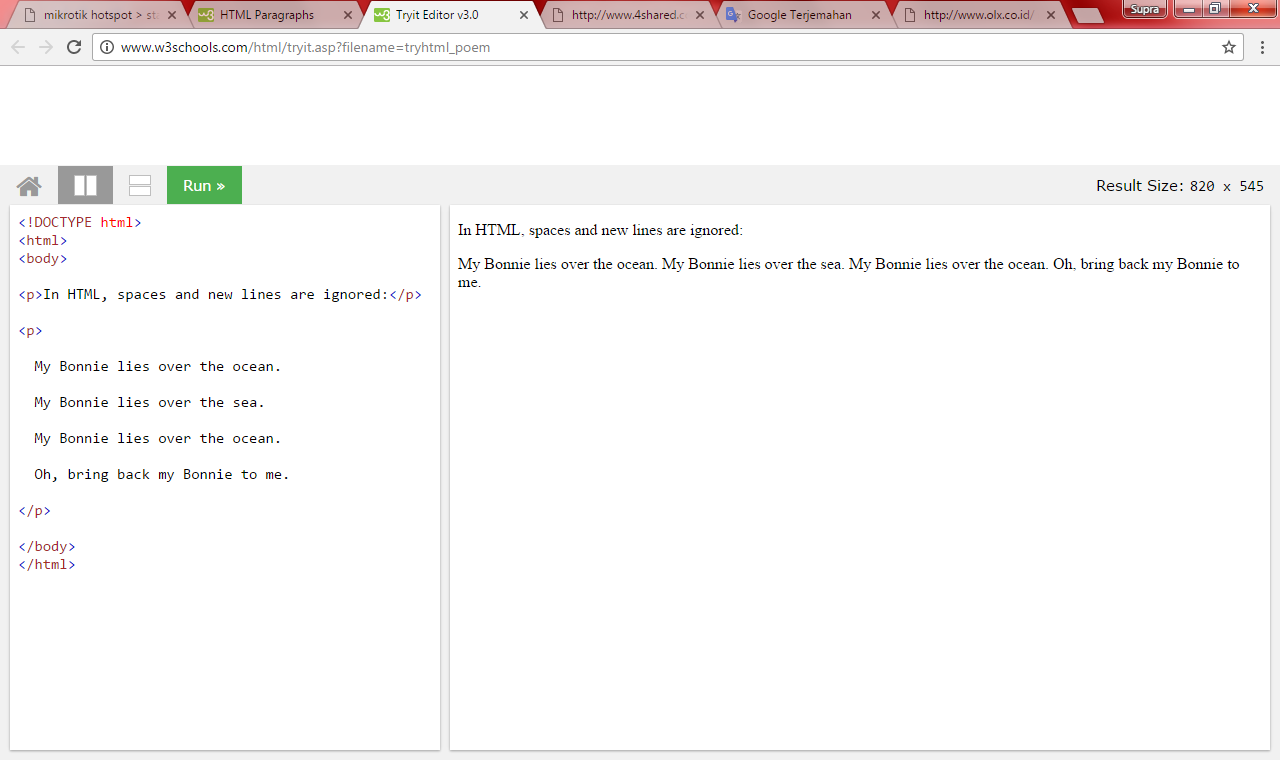 Paragraf
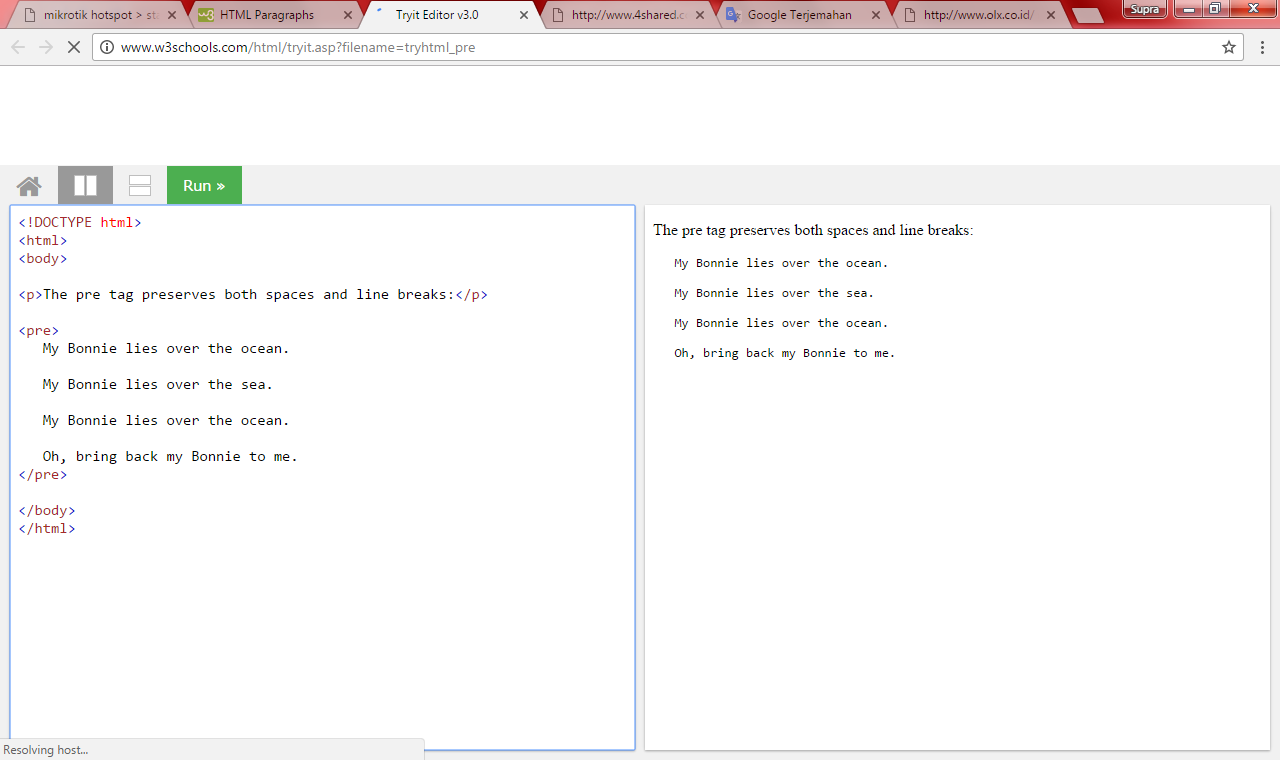 Atribut Style
Setting the style of an HTML element, can be done with the style attribute.
	<tagname style="property:value;">
Atribut Style
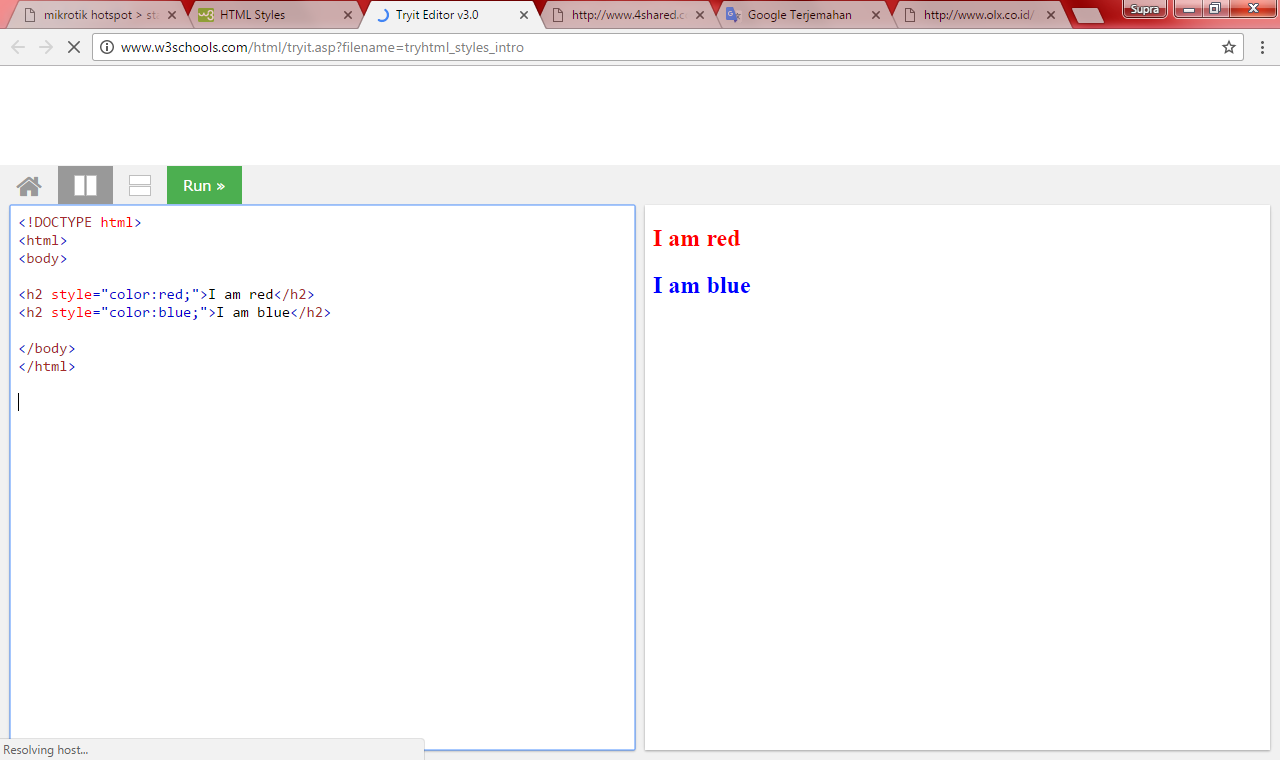 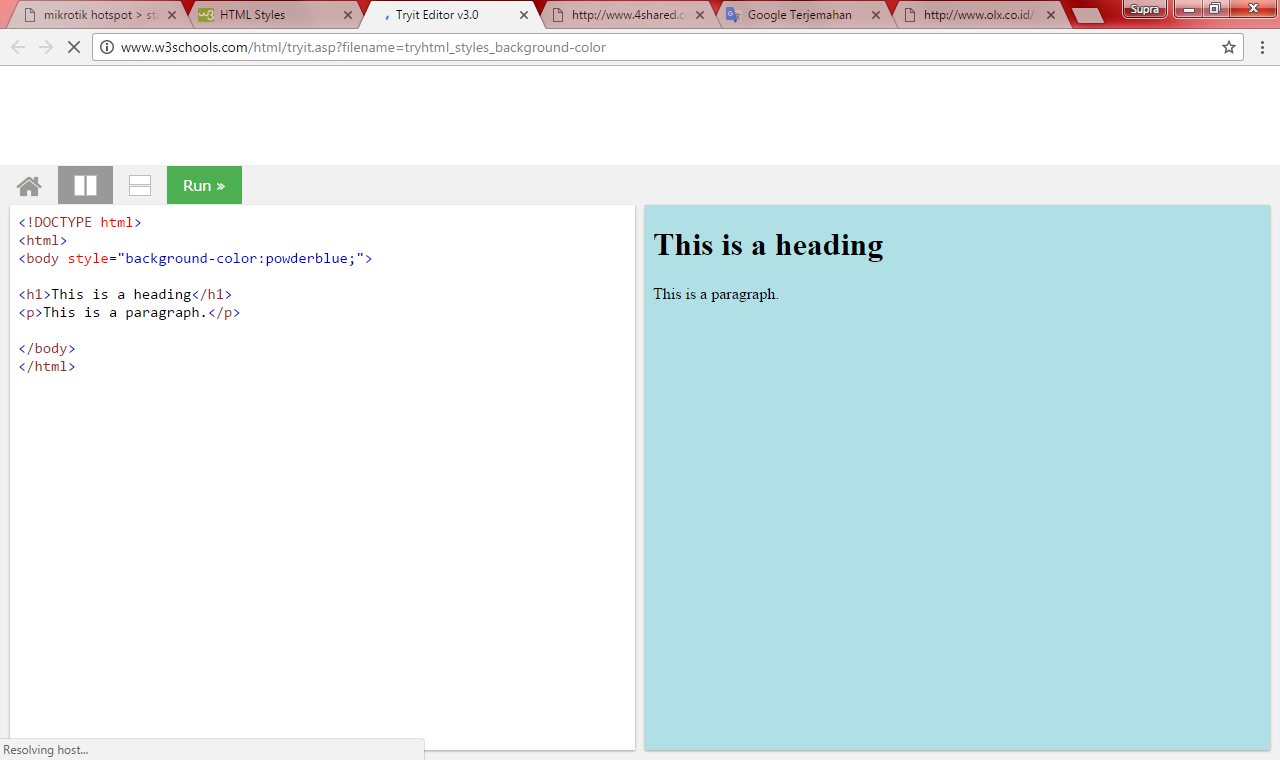 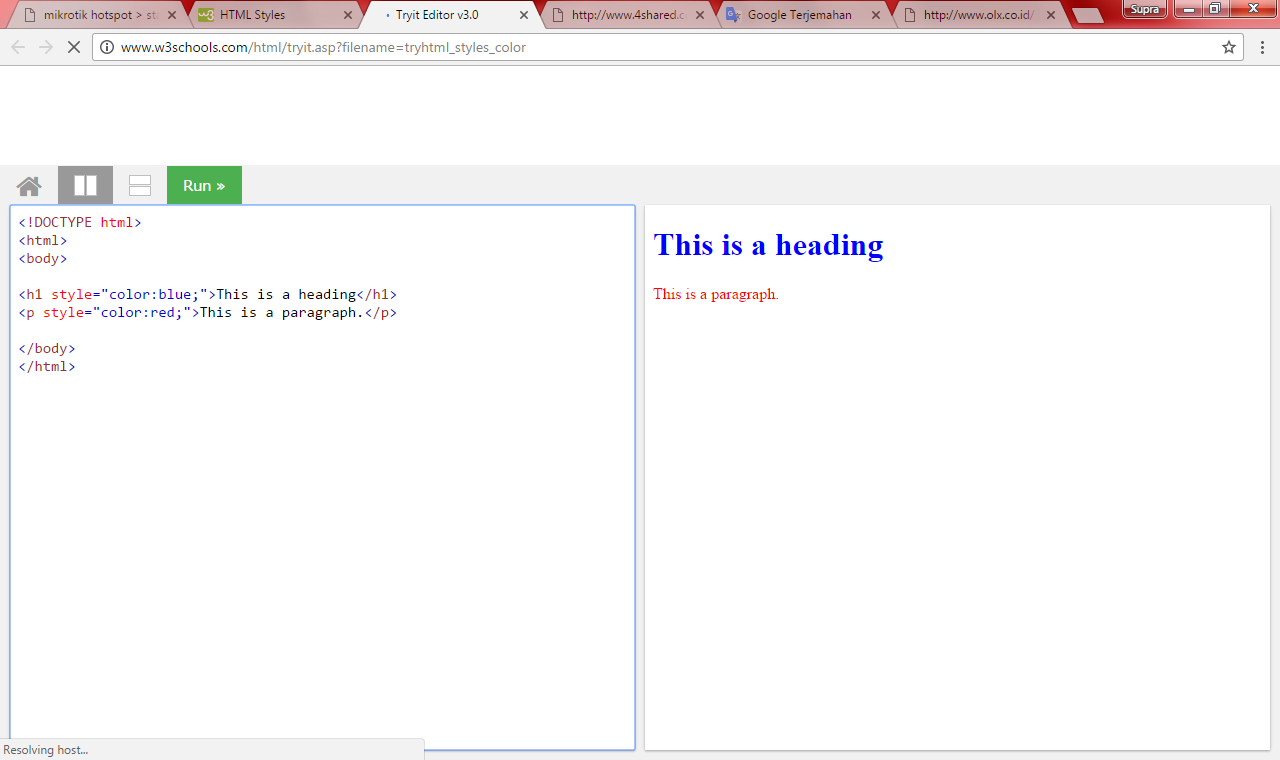 Atribut Style
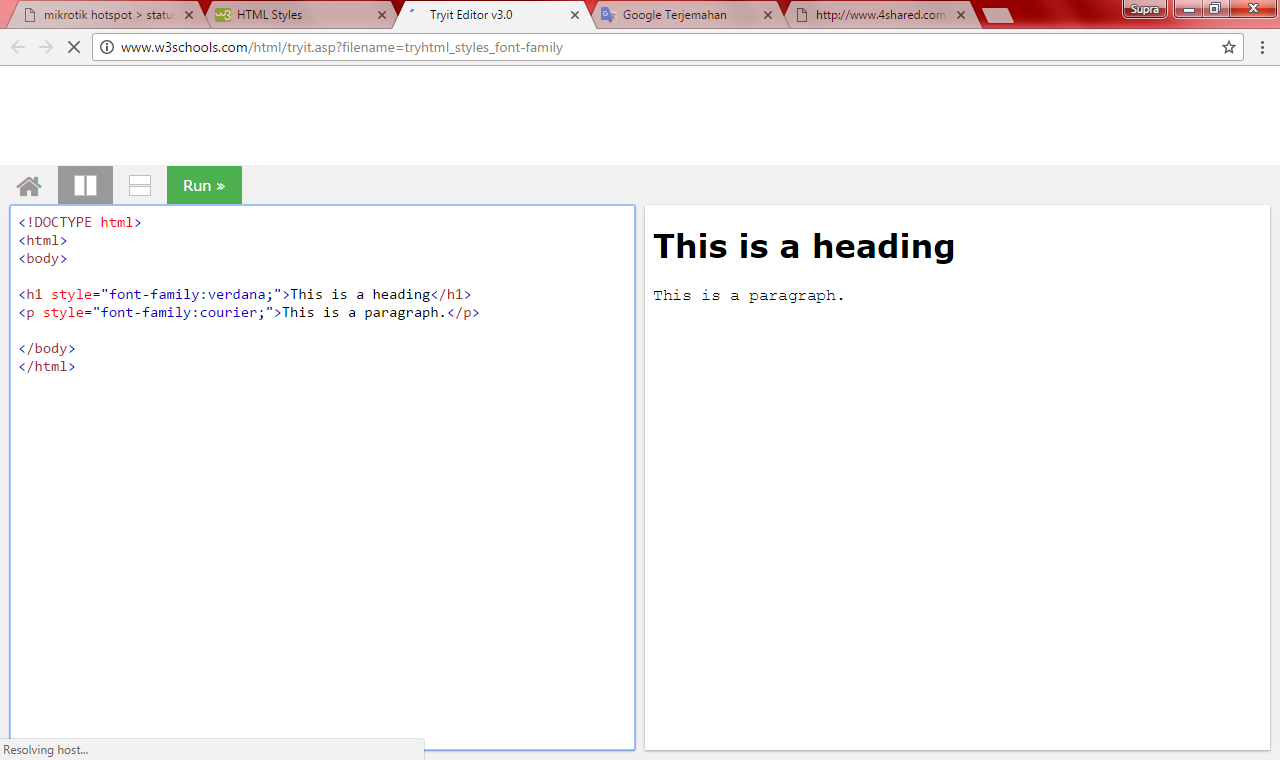 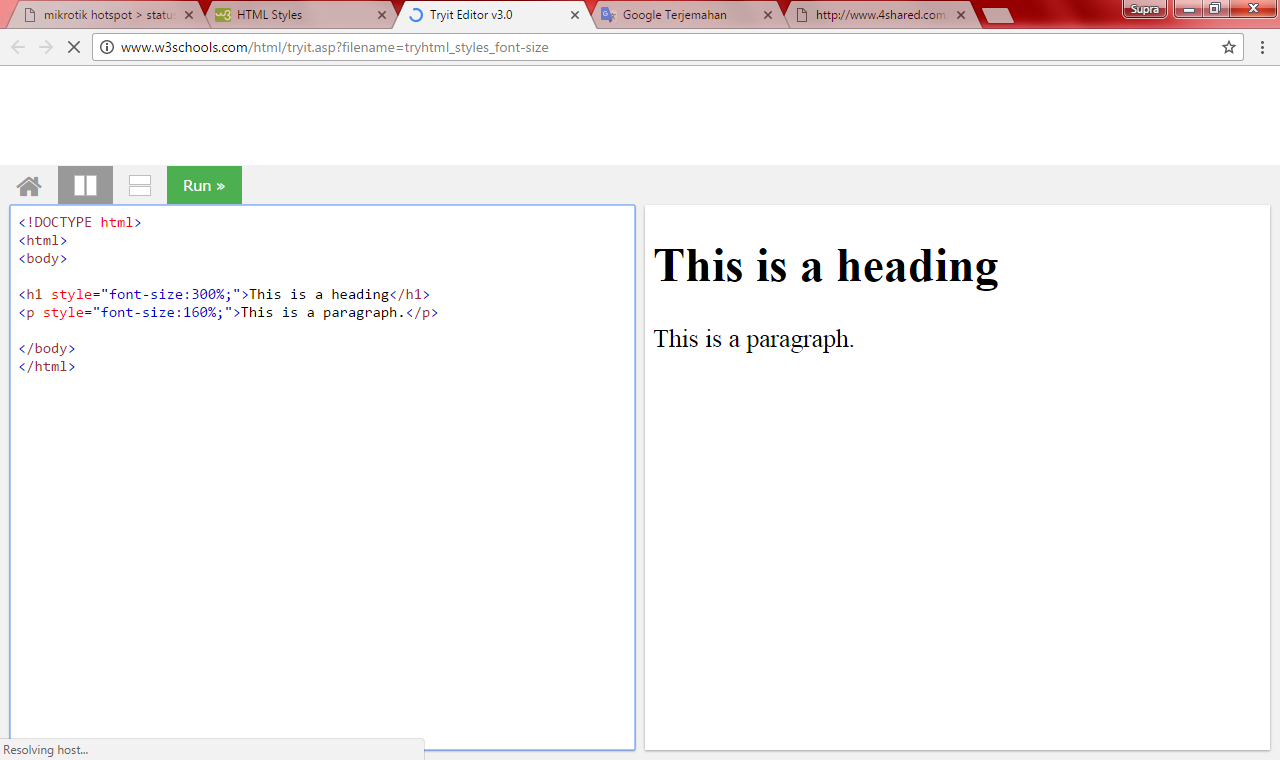 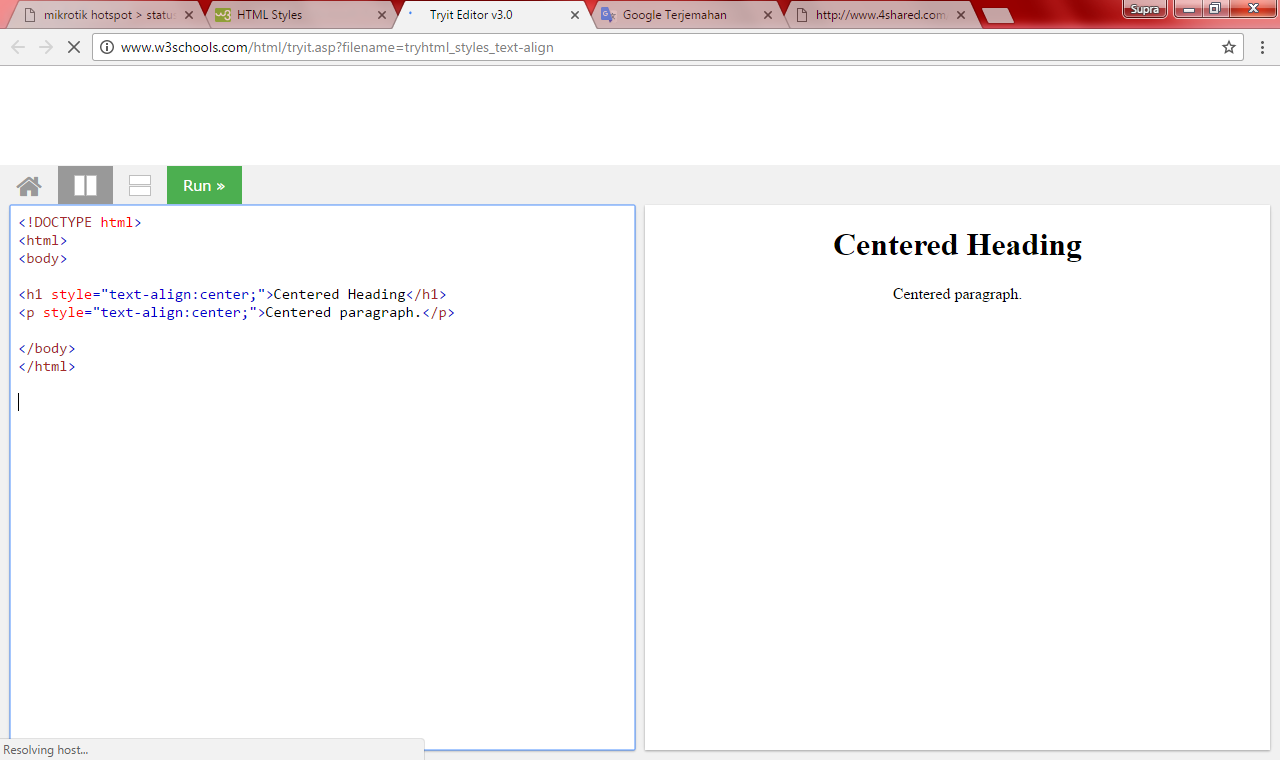 Elemen Format
Formatting elements were designed to display special types of text:
<b> - Bold text
<strong> - Important text
<i> - Italic text
<em> - Emphasized text
<mark> - Marked text
<small> - Small text
<del> - Deleted text
<ins> - Inserted text
<sub> - Subscript text
<sup> - Superscript text
Elemen Format
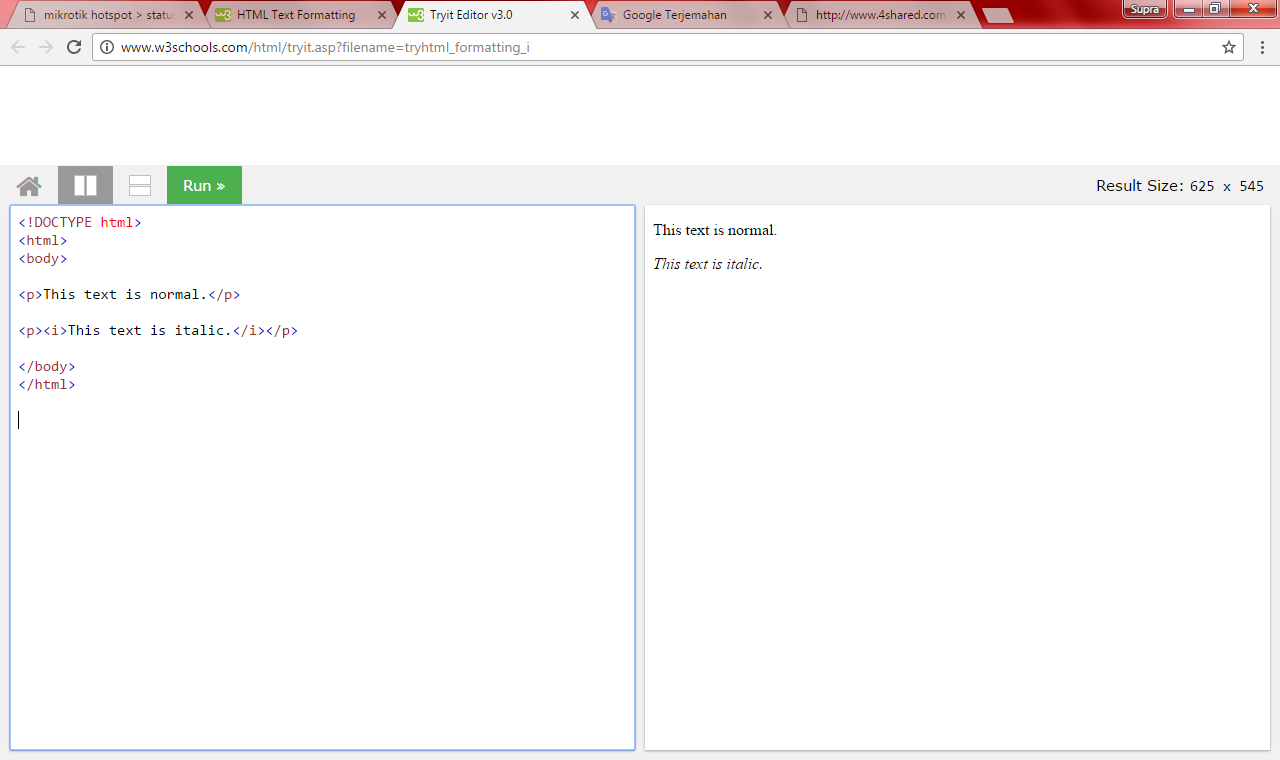 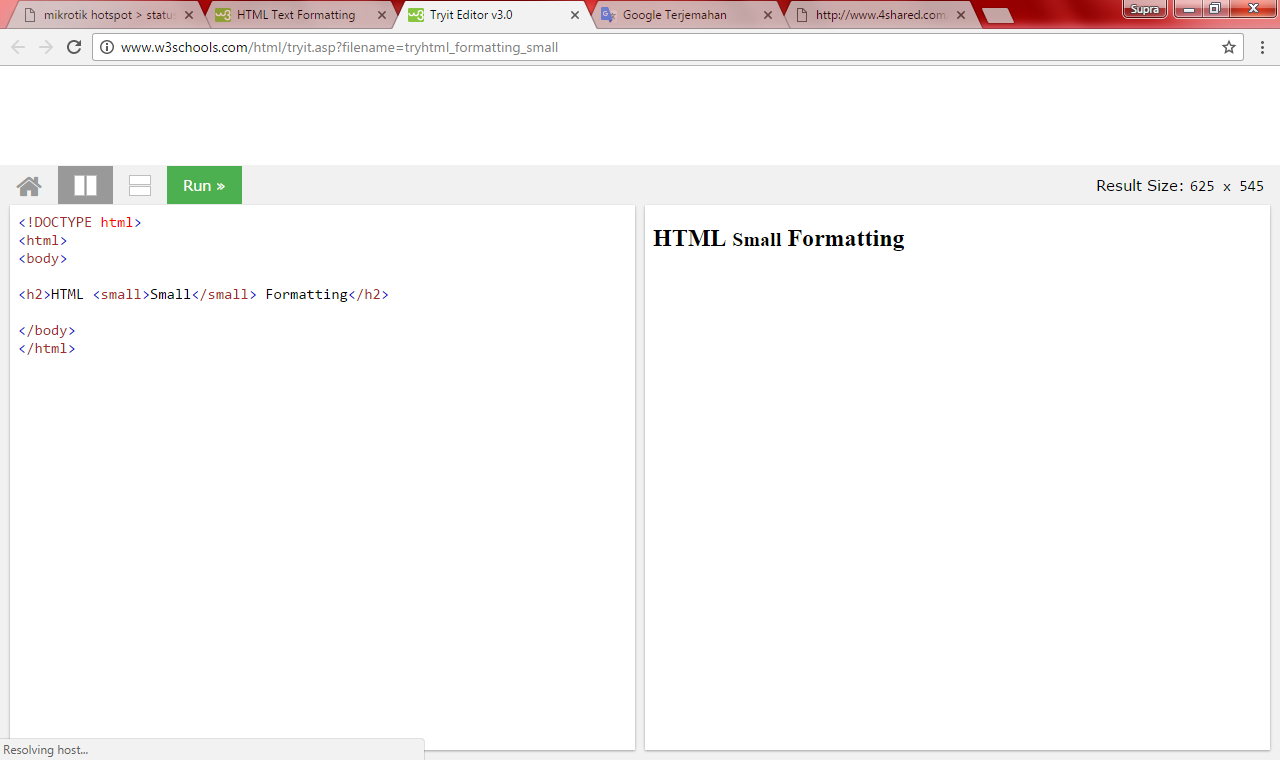 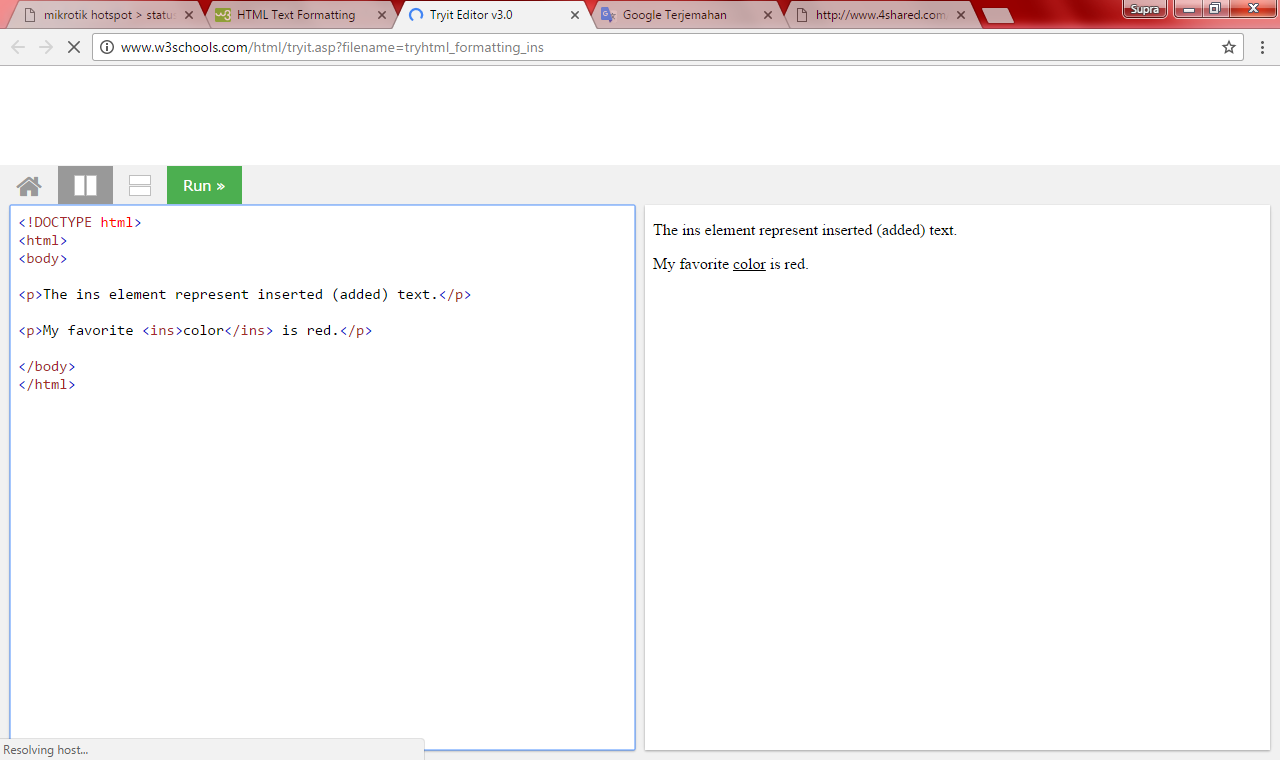 HTML Quotation and Citation Elements
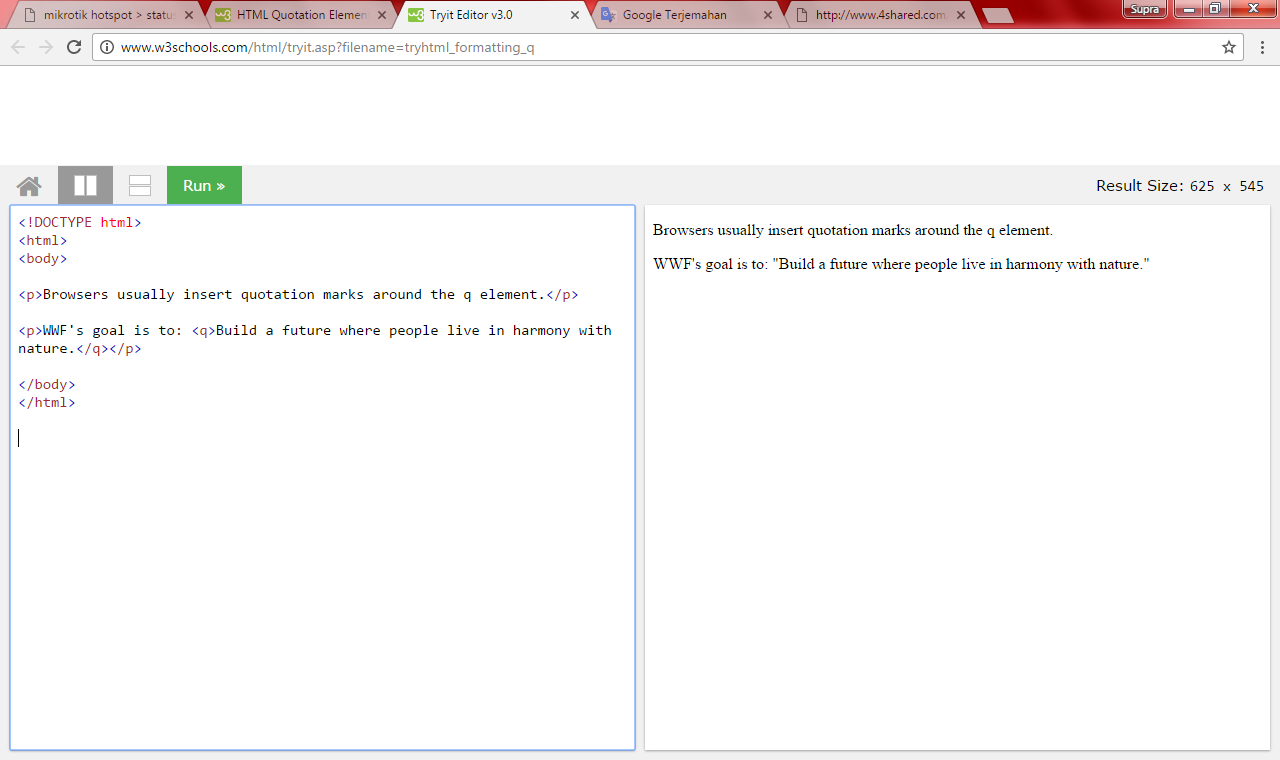 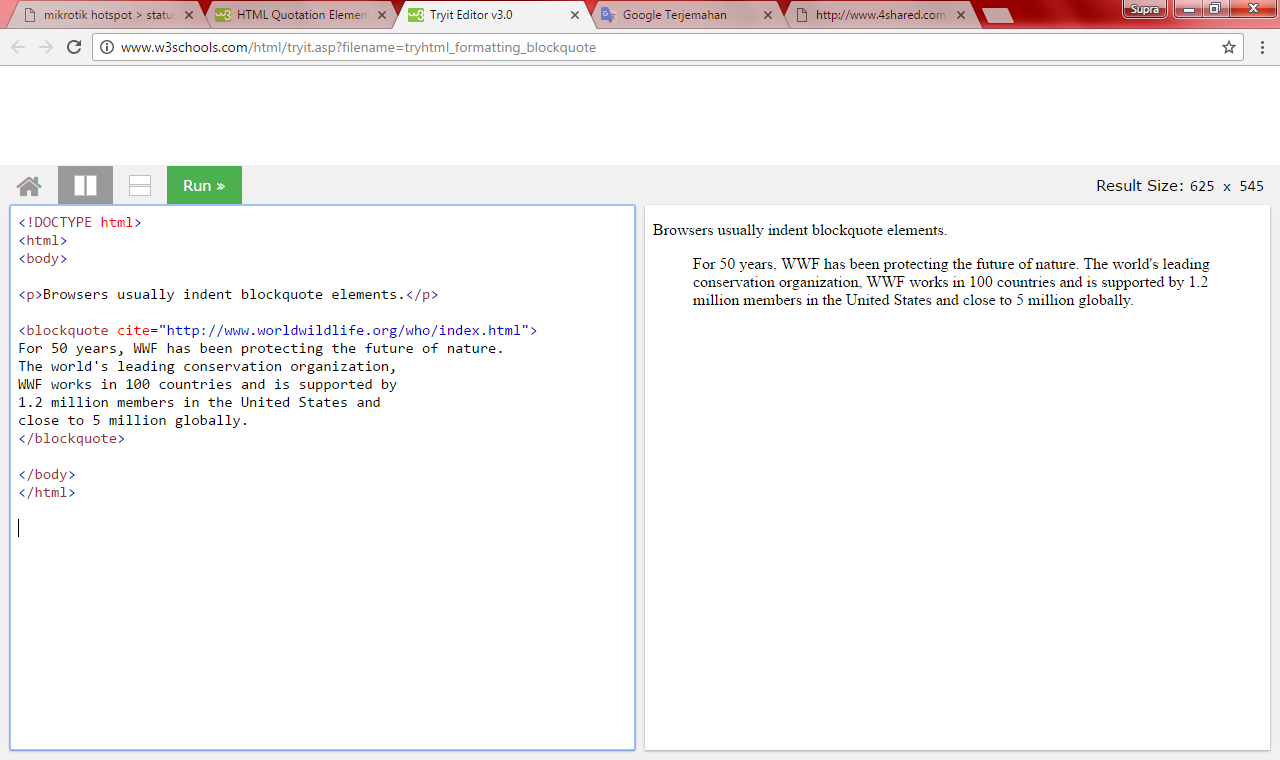 HTML Quotation and Citation Elements
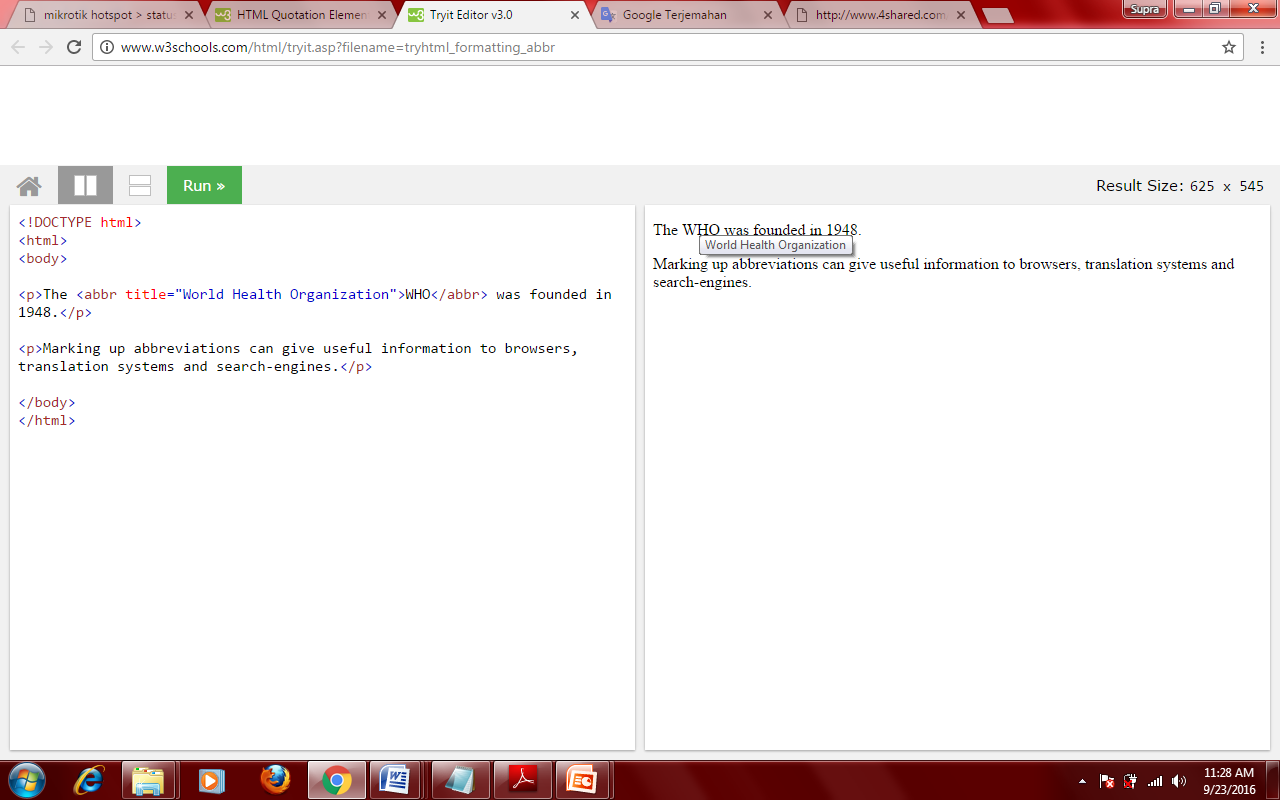 Komentar
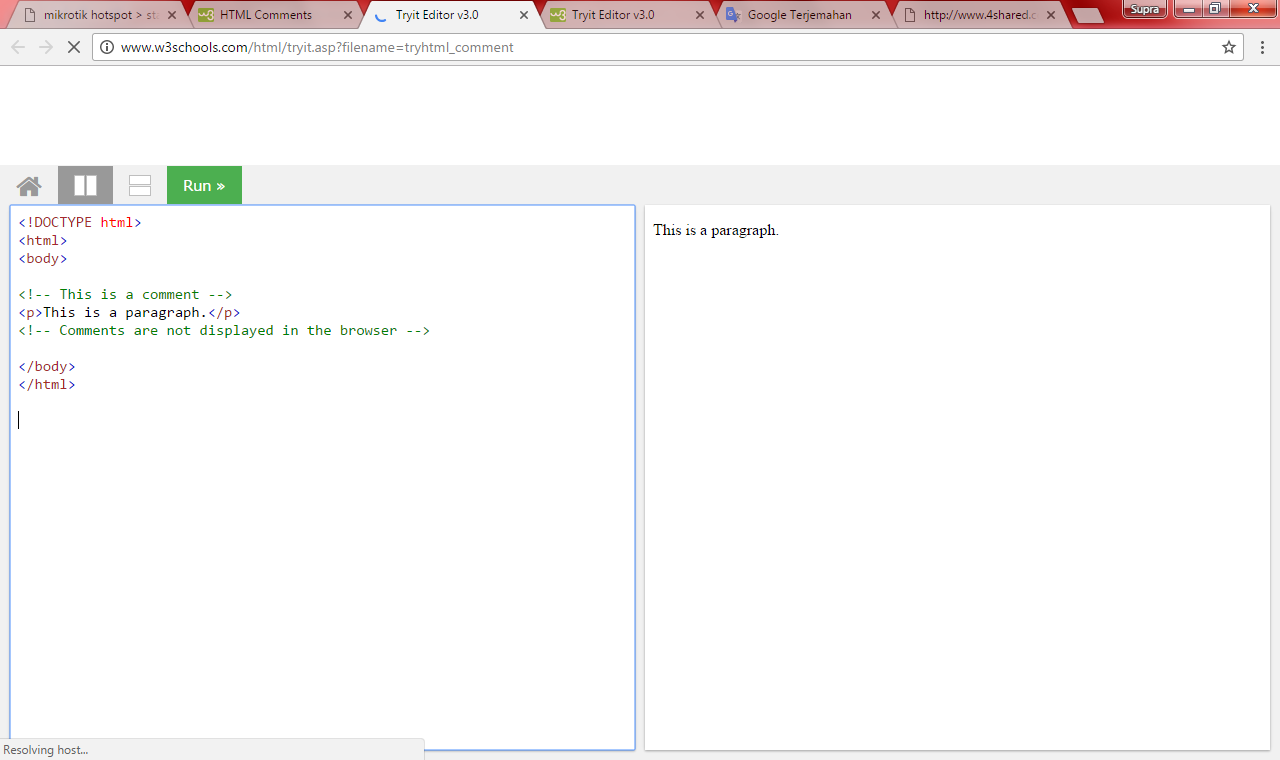 Warna
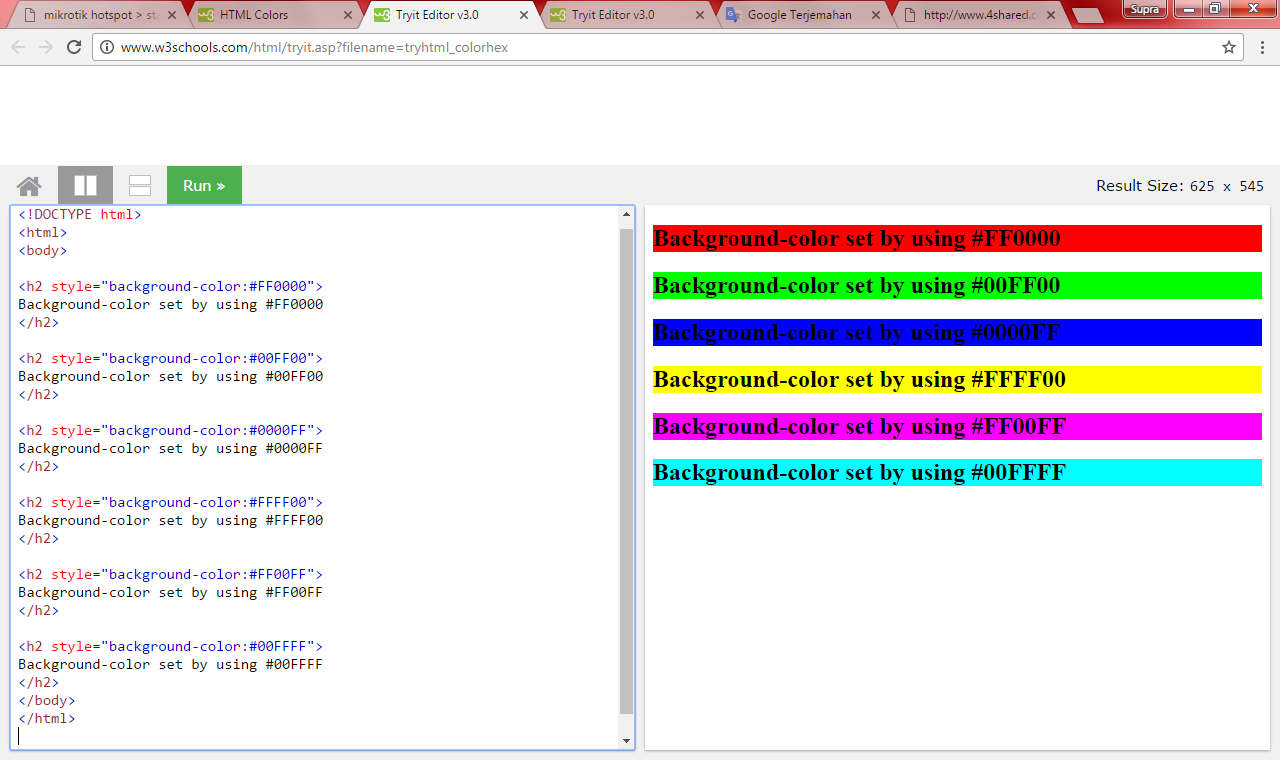 Warna
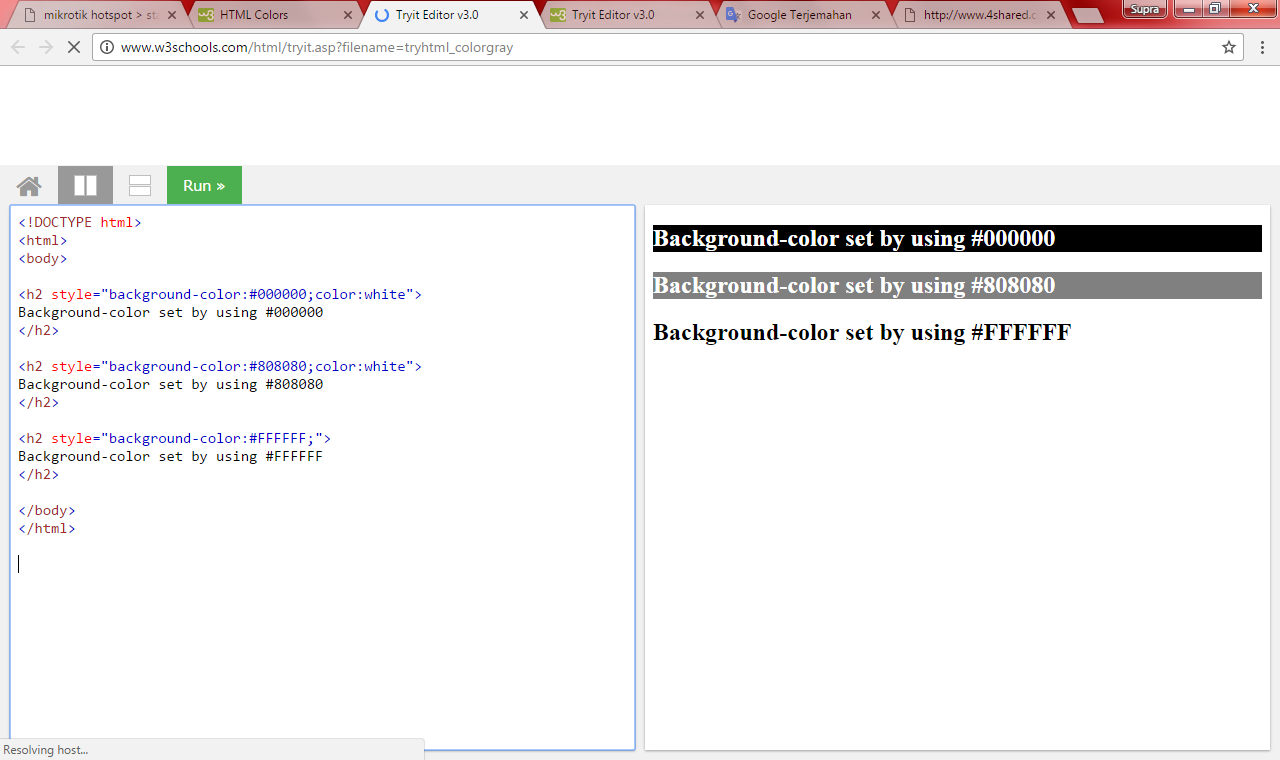 HTML Links
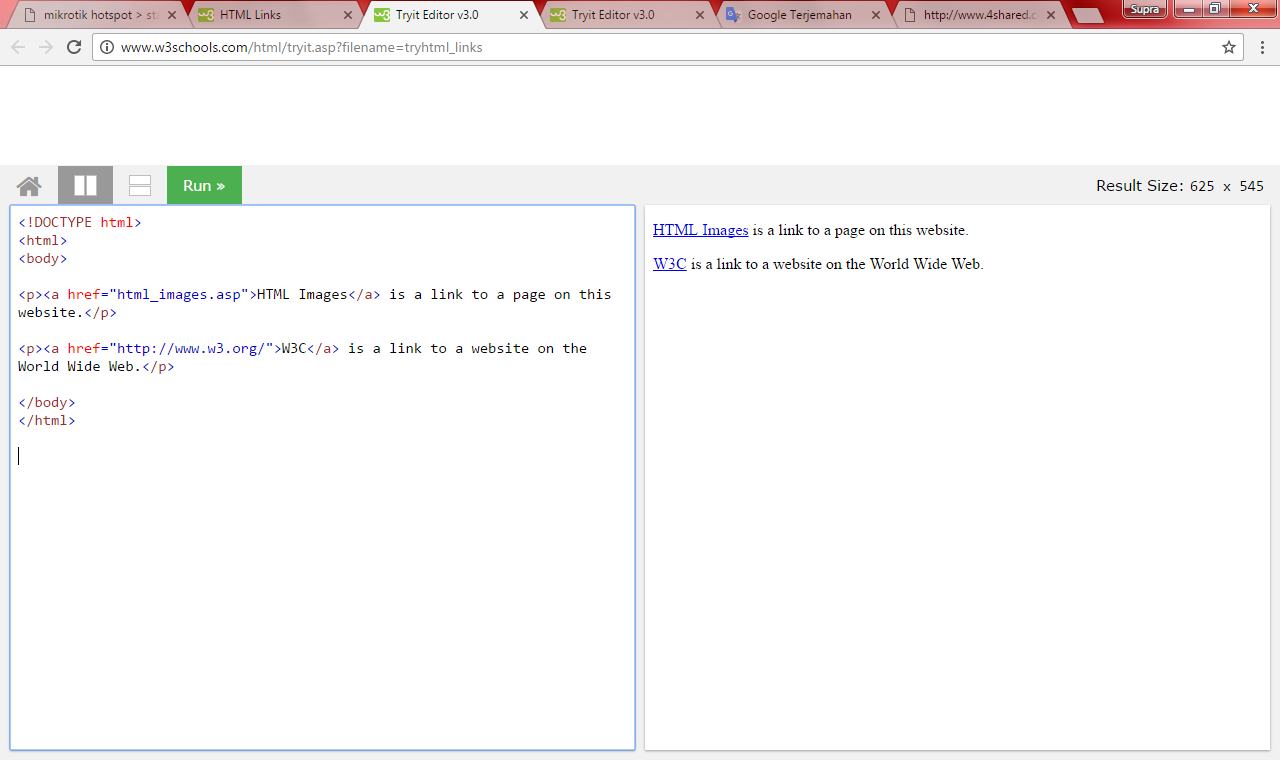 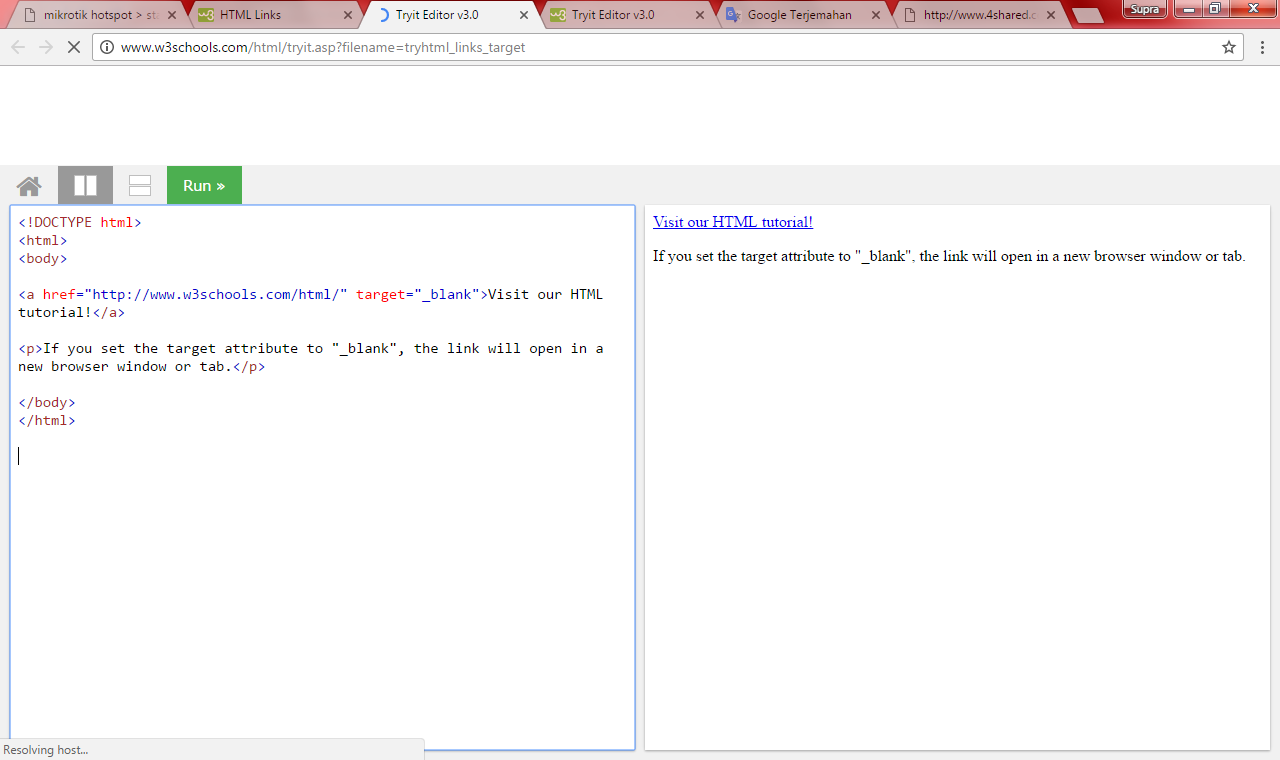 HTML Links
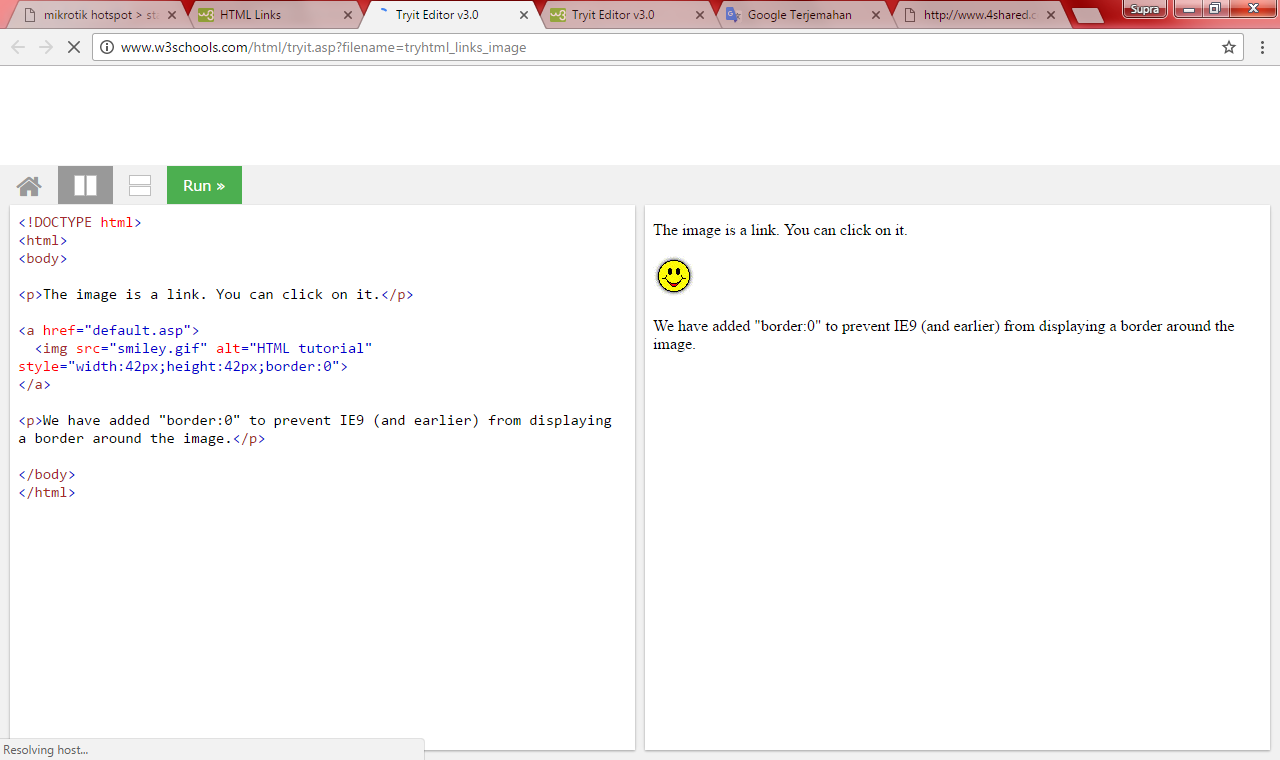 HTML Links - bookmark
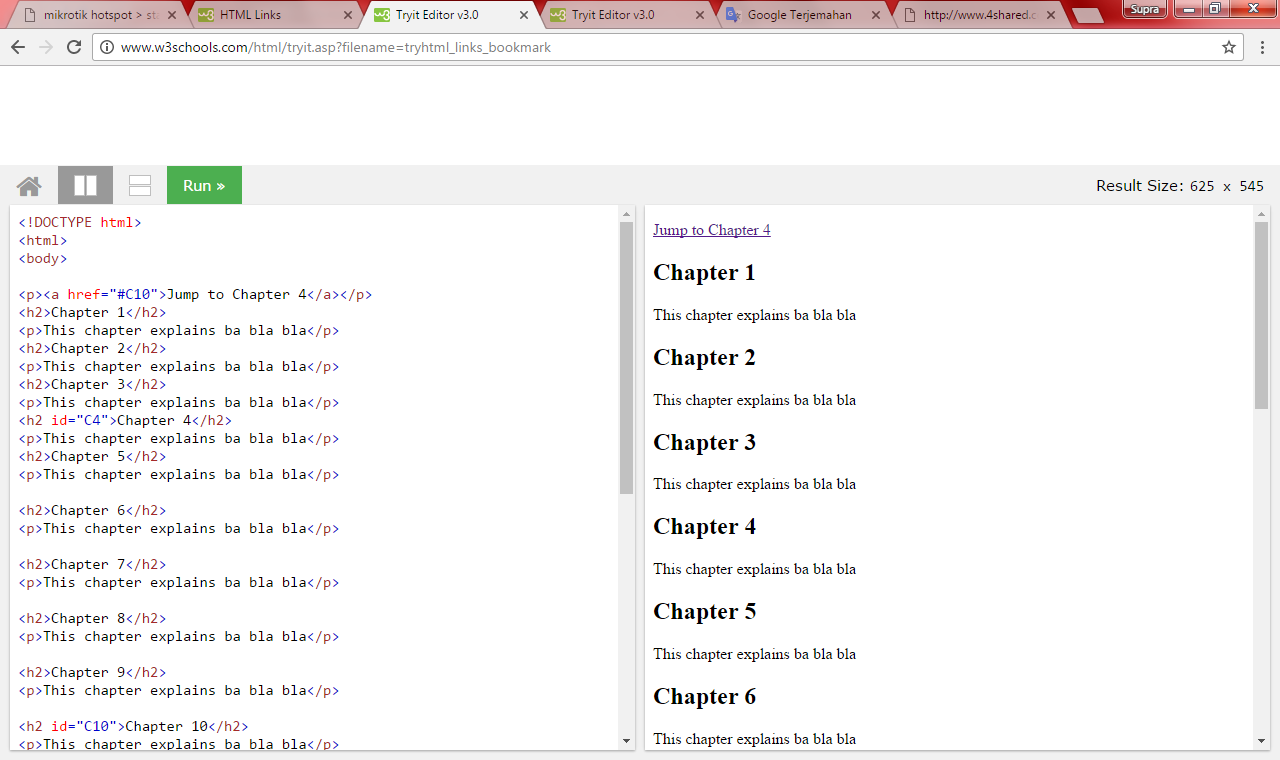 Image
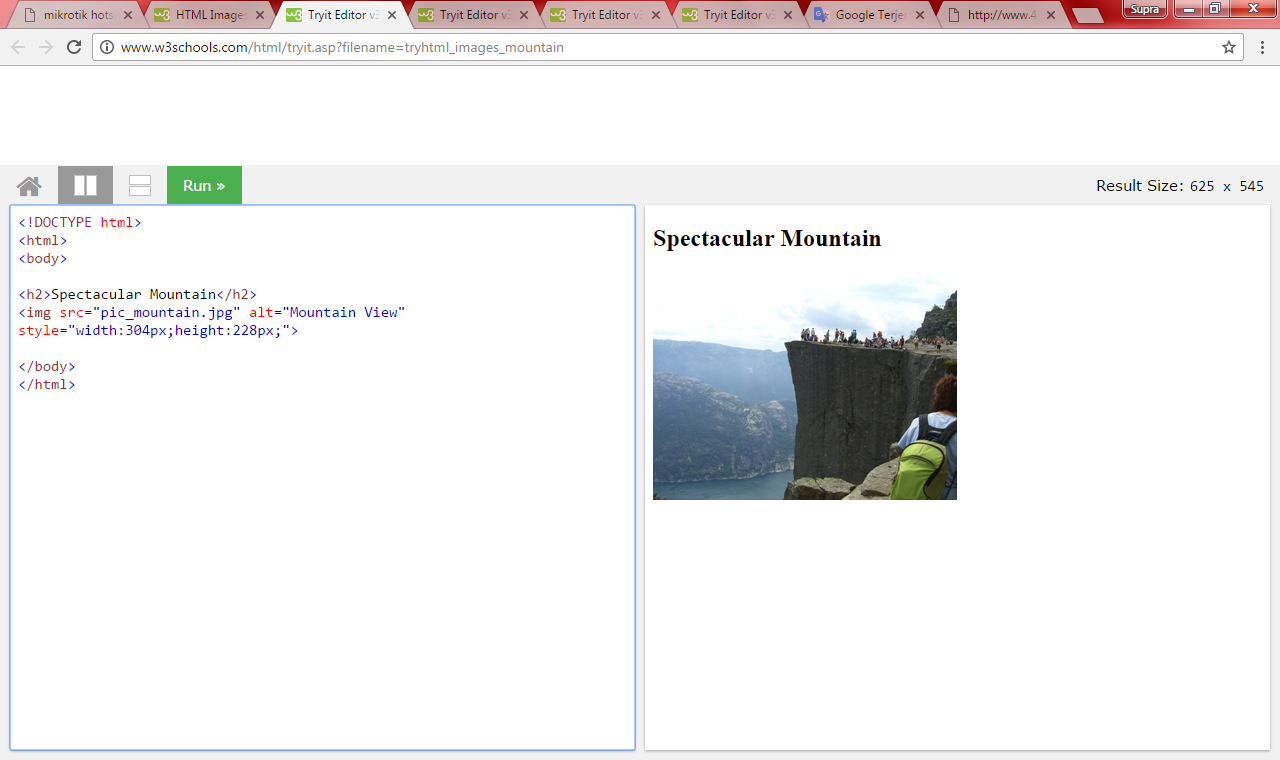 Image Floating
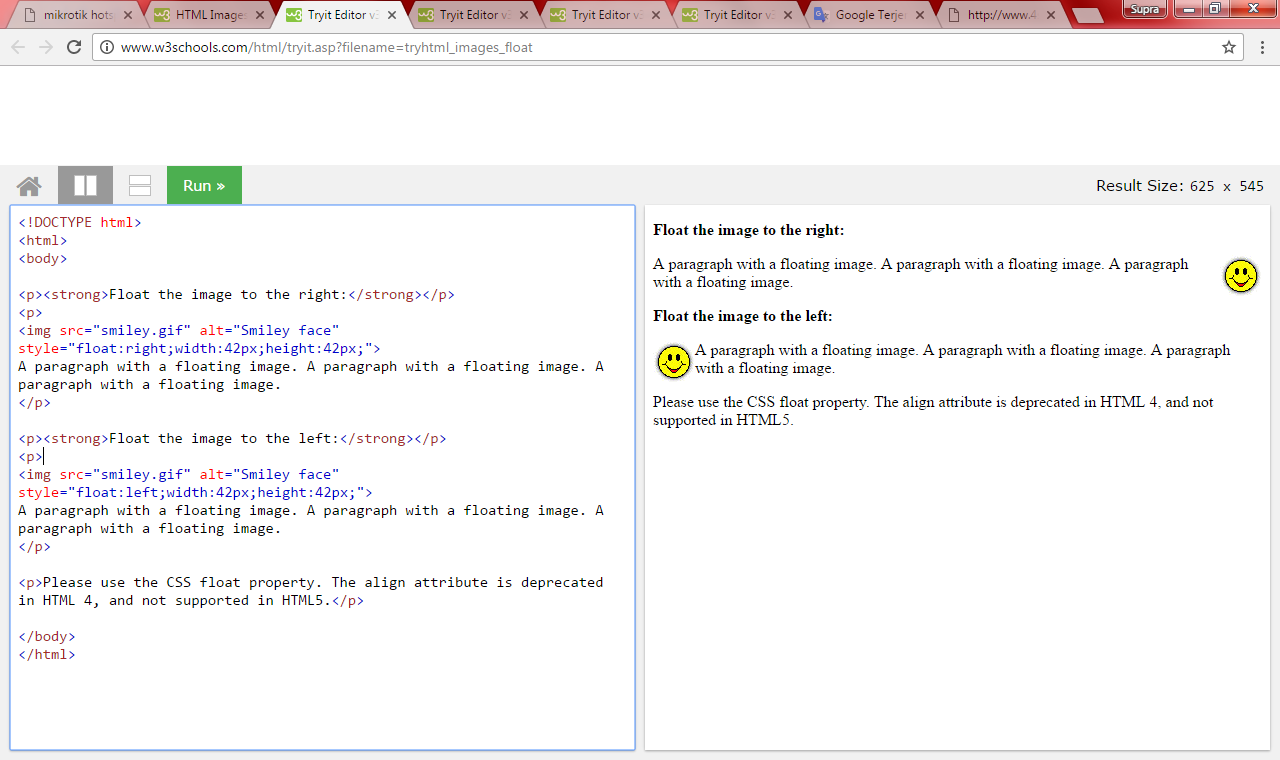 Image map
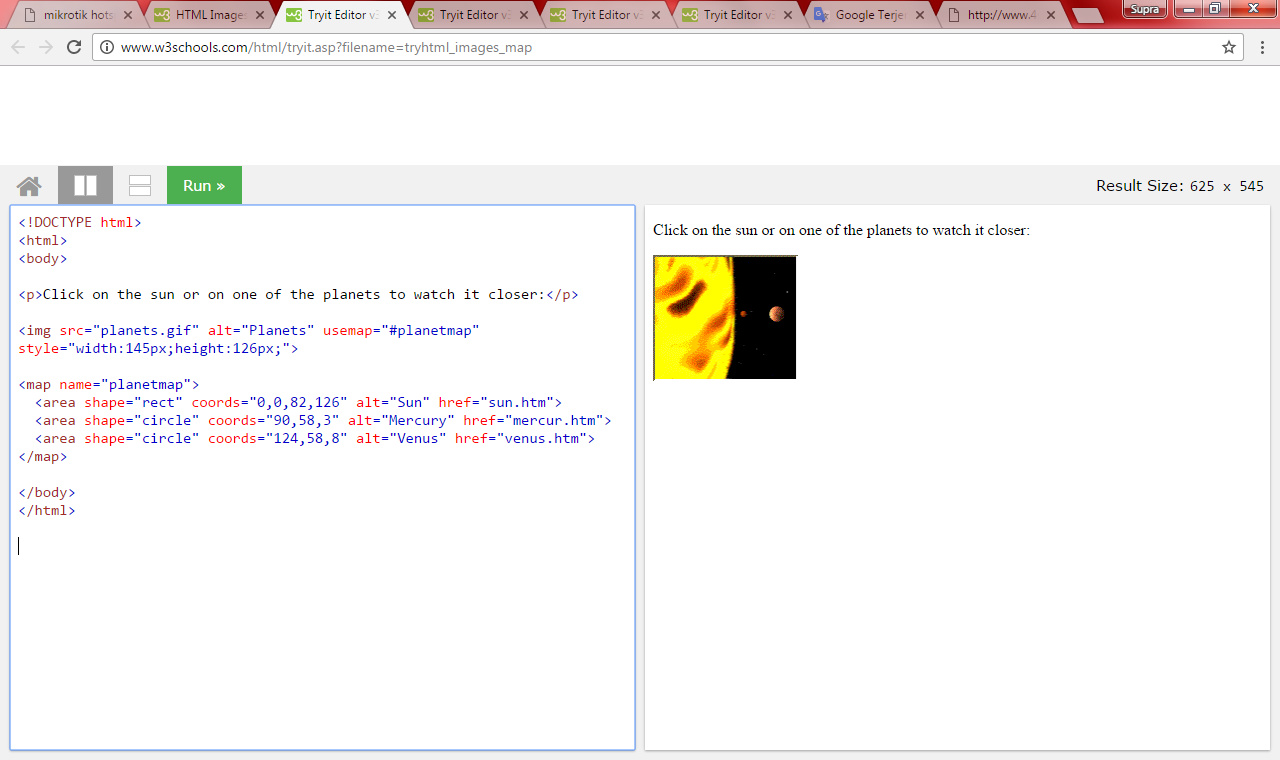 Table
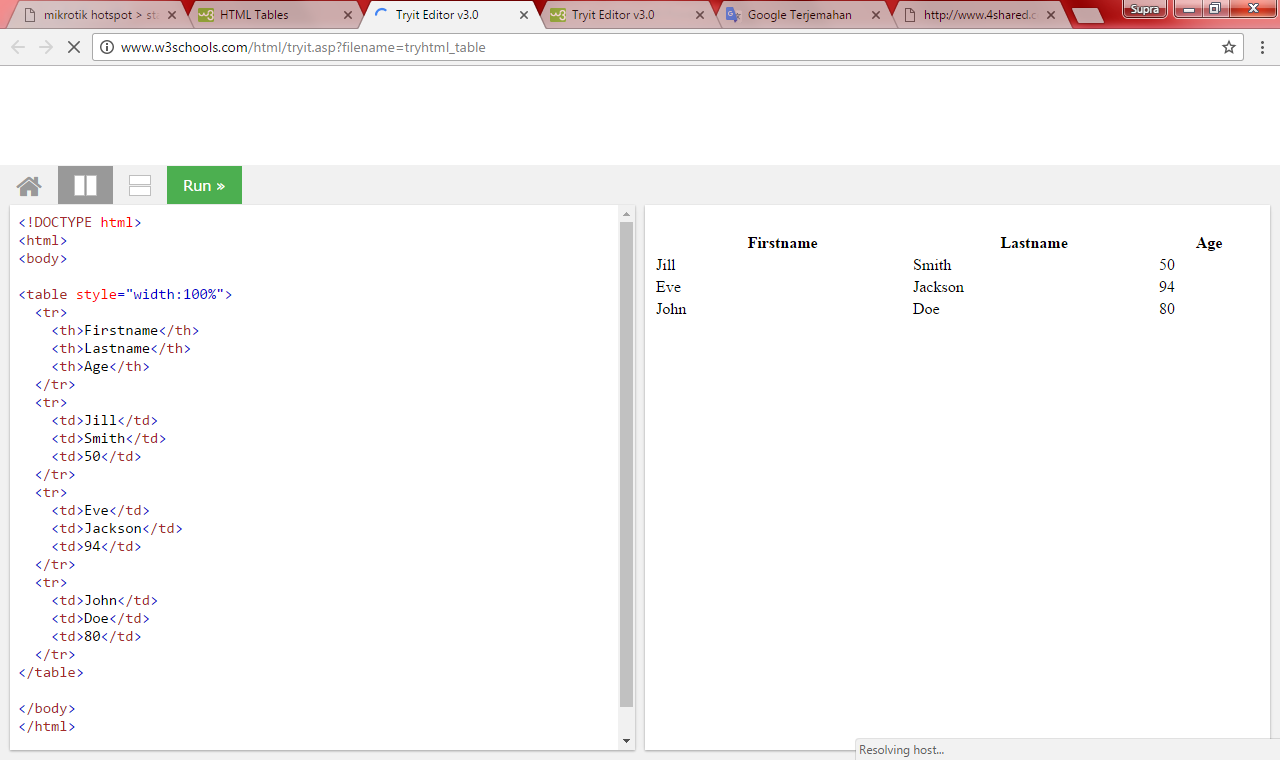 Table - border
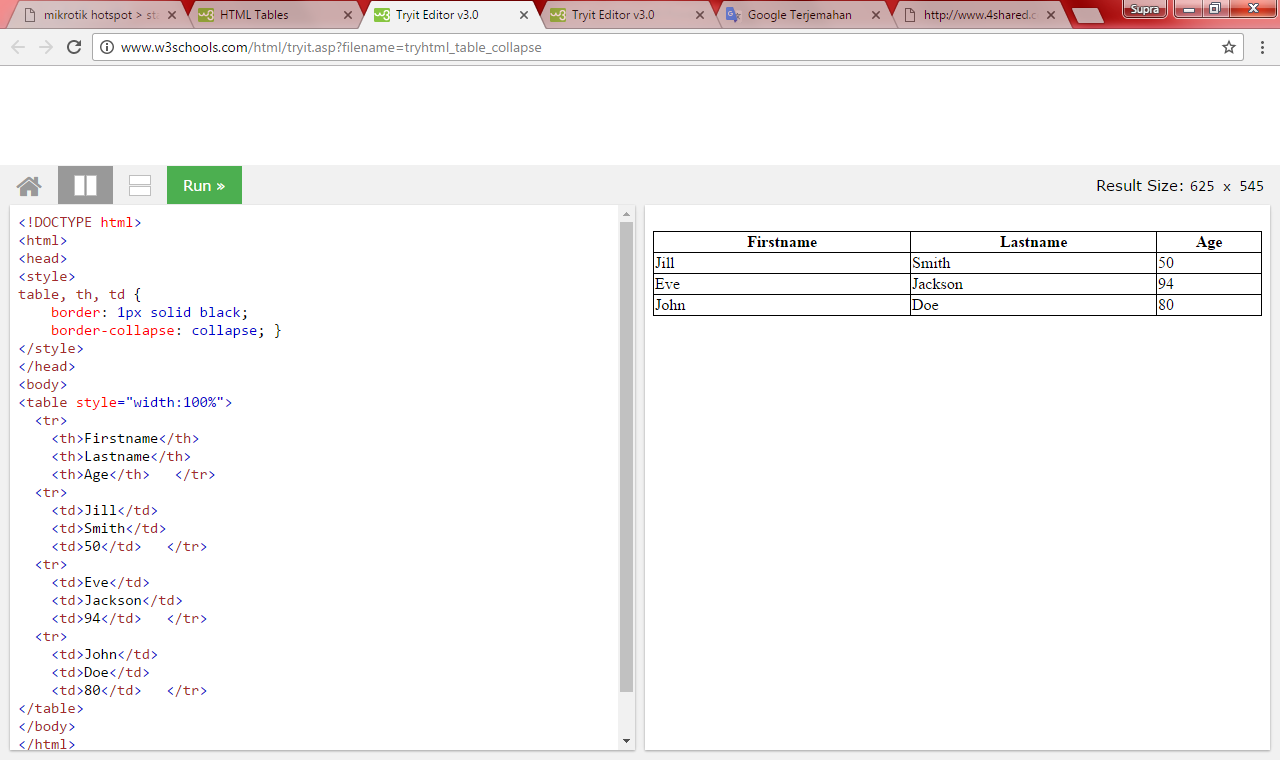 Table -padding
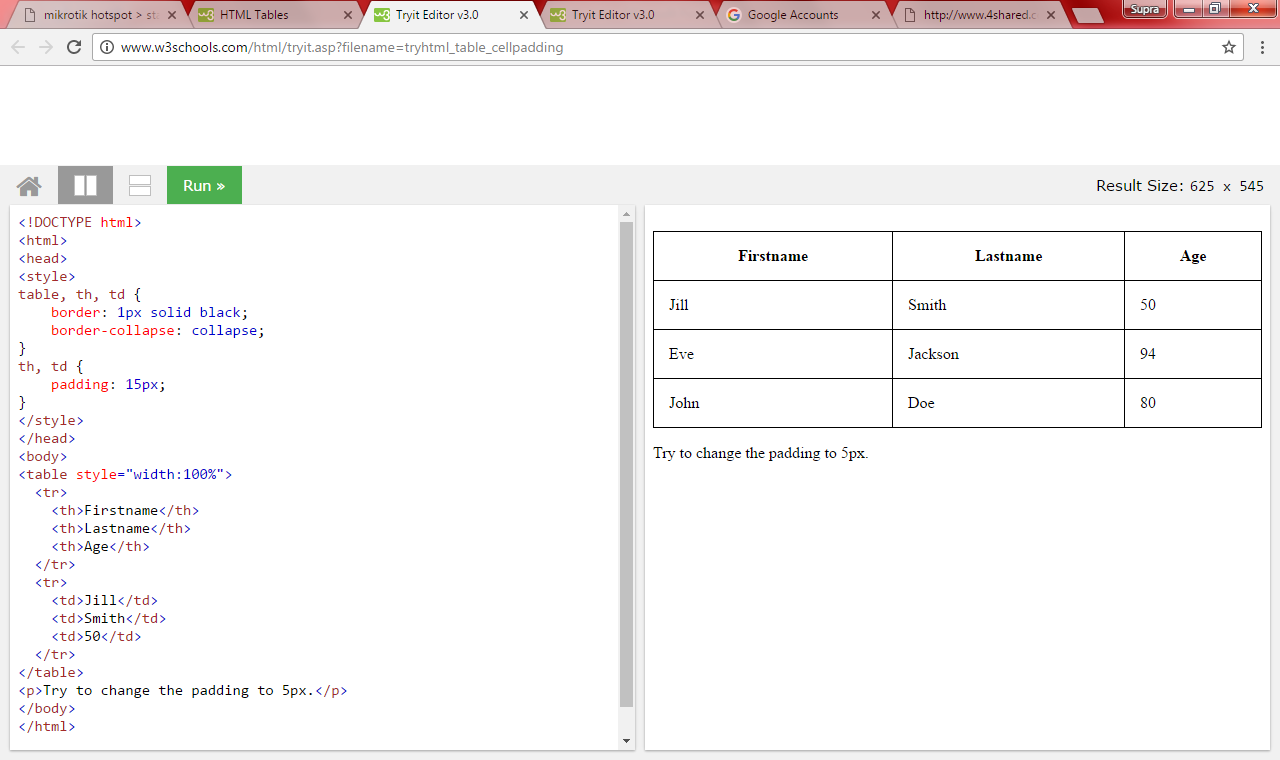 Border-spacing
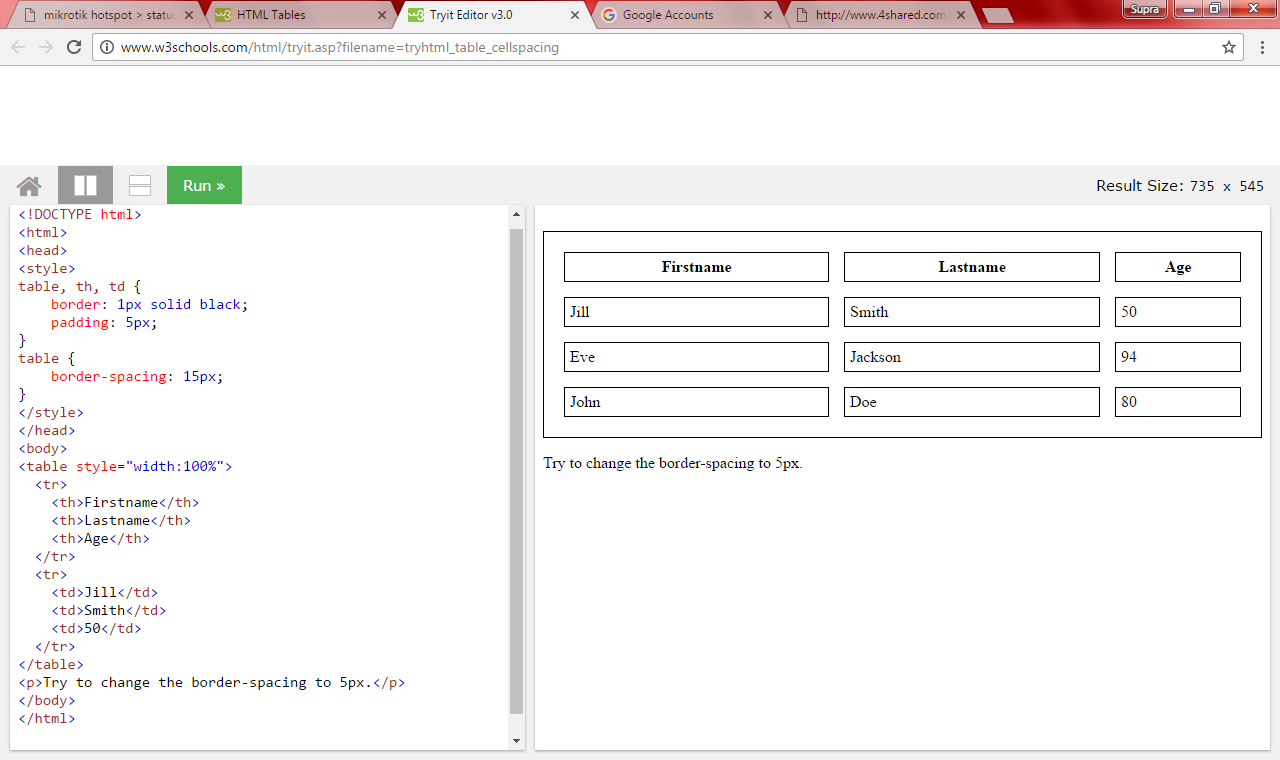 Table-colspan
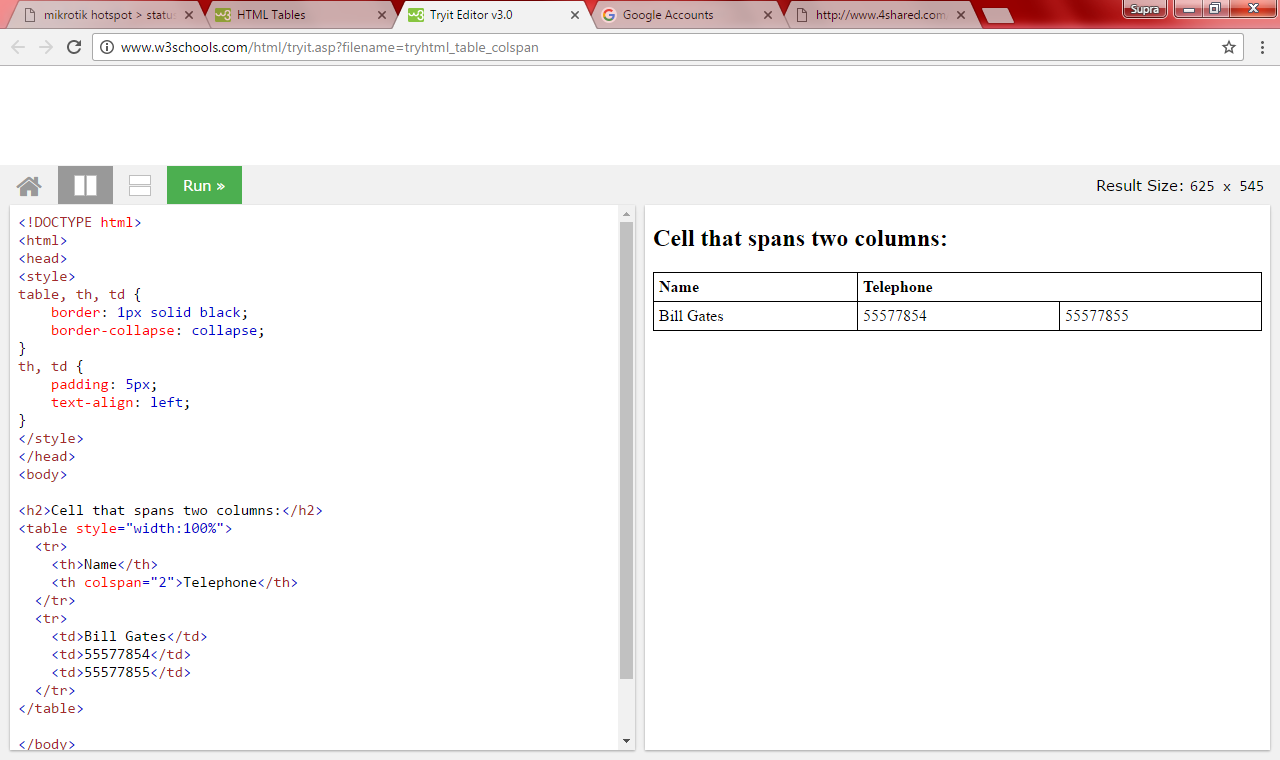 rowspan
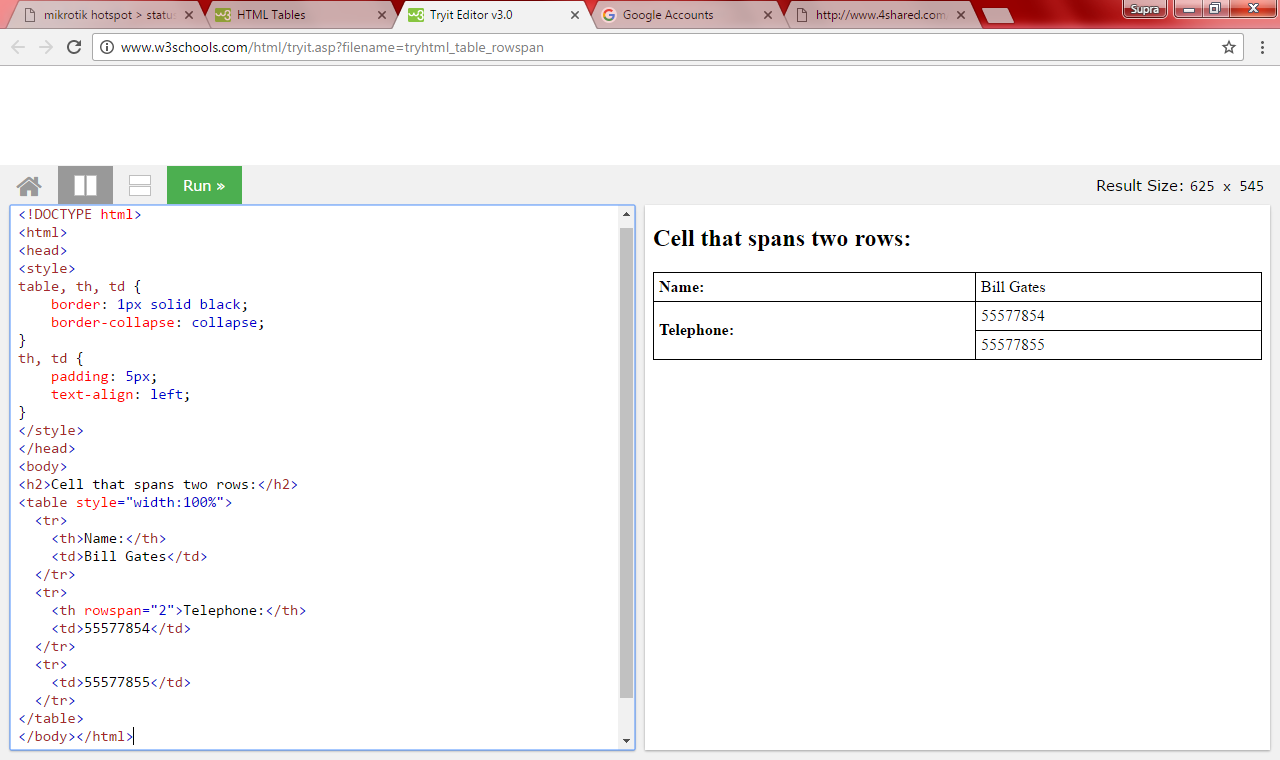 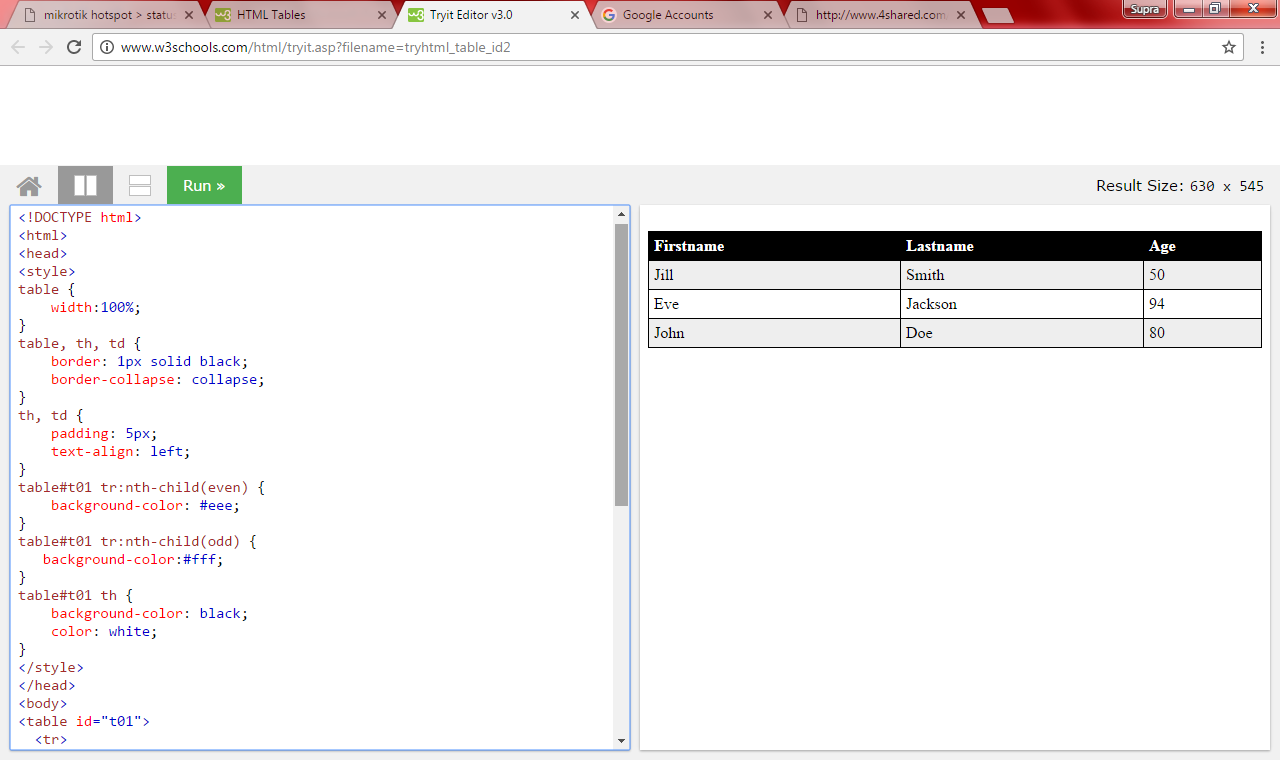 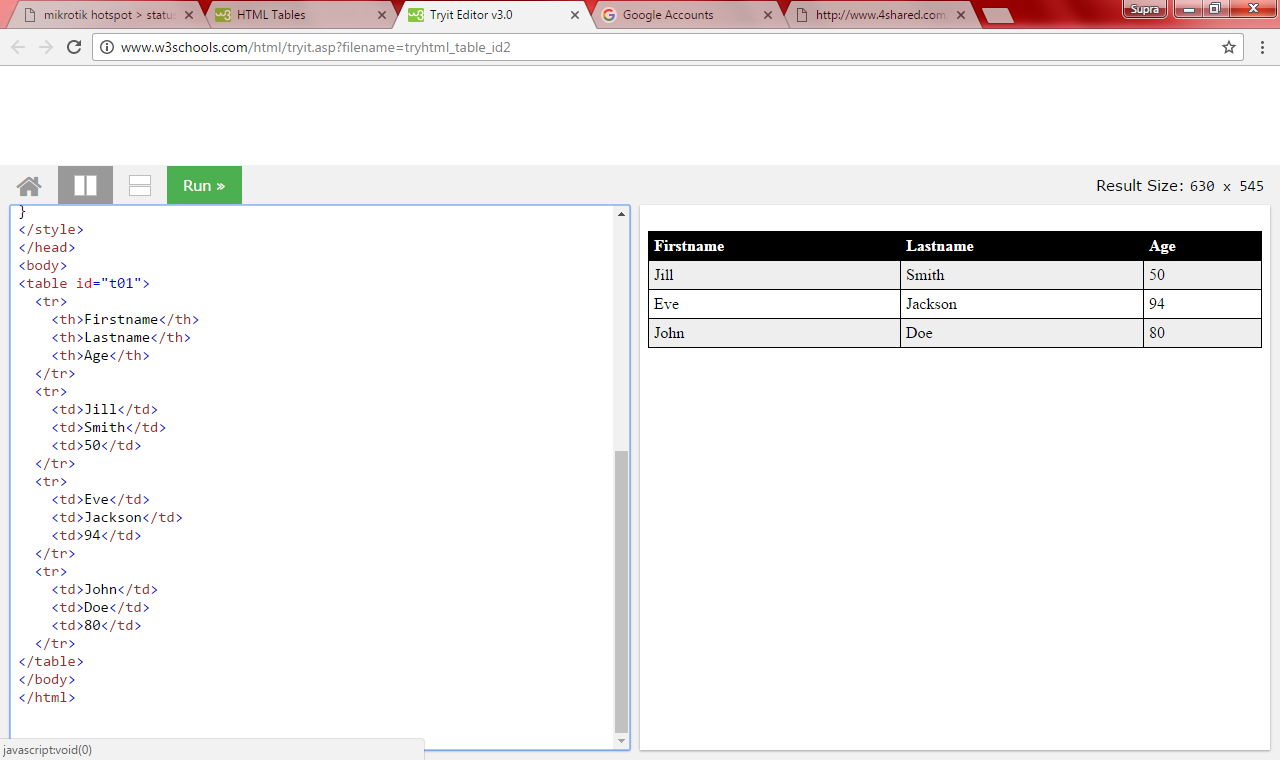